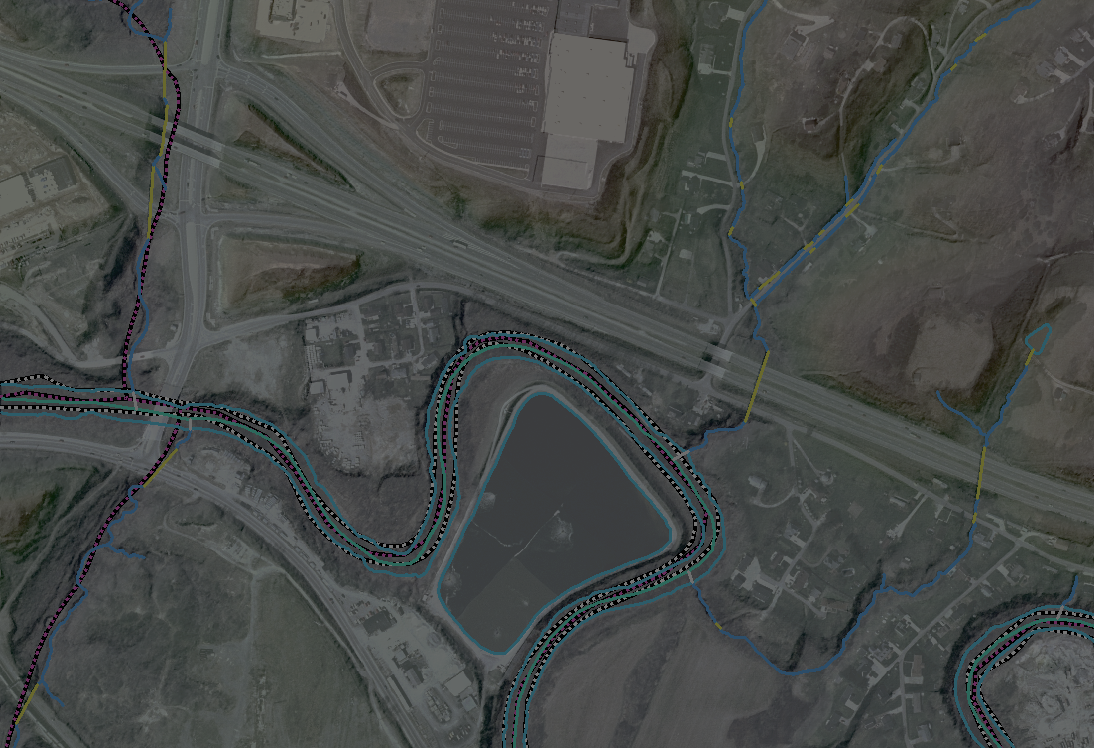 Integrating Hydrography and Lidar Elevation:Fundamentals and Application Issues
USGS Hydrography Seminar Series, 
Seminar #8
Thursday, May 19, 2016
H. Karl Heidemann, GISP, CMS
Physical Scientist
U.S. Geological Survey/EROS
U.S. Department of the Interior
U.S. Geological Survey
Lidar Basics
Troublesome Terminology
Bare-Earth Flavors
Hydrographic Breaklines
What Is Lidar?
Light Detection And Ranging
Active airborne* sensor system
Scanning pulsed laser (new technologies on the rise)
High-precision clocks provide the time duration between the emitted pulse and detected reflection
High-precision position and attitude sensors onboard provide a 3D origin point and a vector direction
Speed of Light ⨯ Duration ÷ 2 = Vector Length   [sensor to target]
The complete vector (direction and length) allows the xyz location of the 3D reflection point to be computed.
* for our purposes
What Is Lidar?
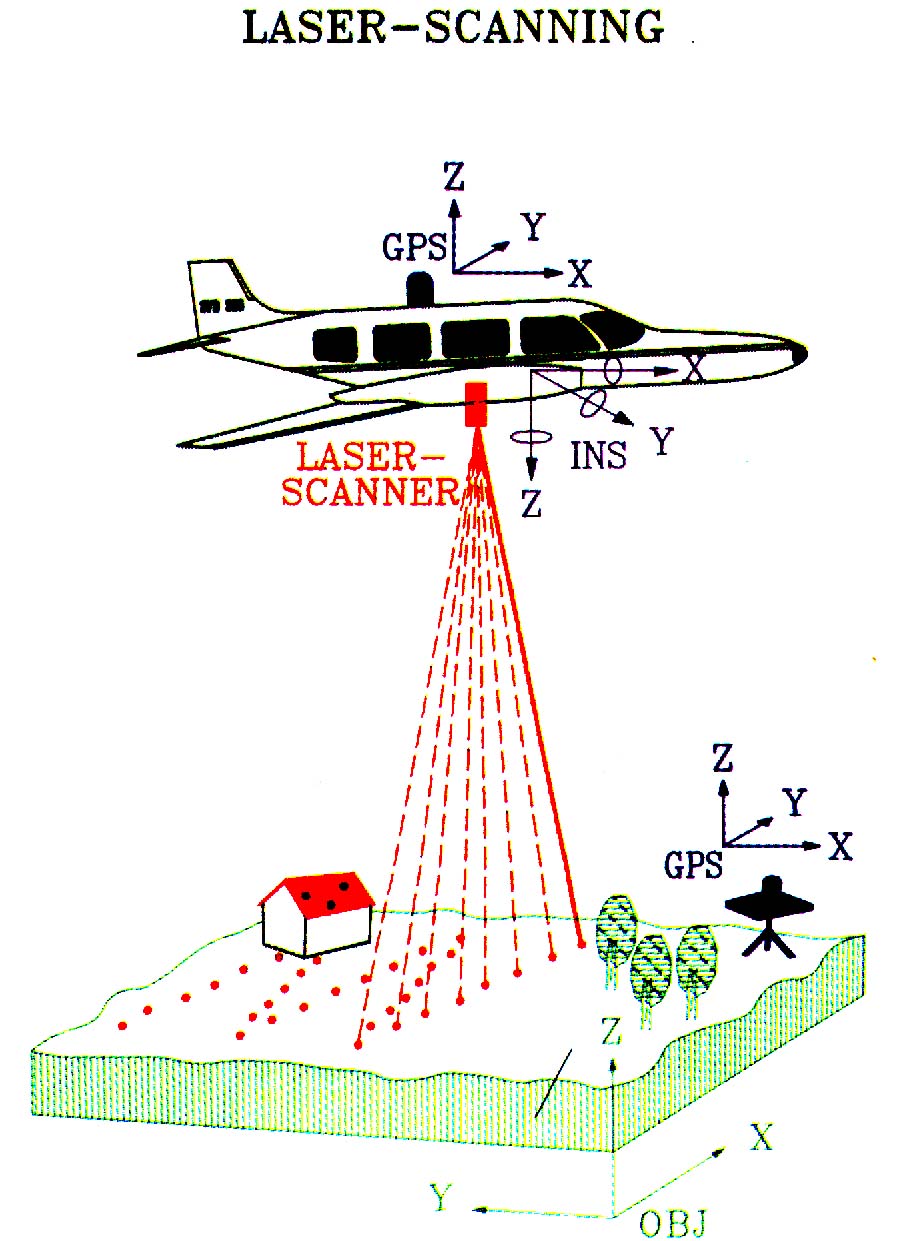 What Is Lidar Data?
Lidar data is a 3D Point Cloud
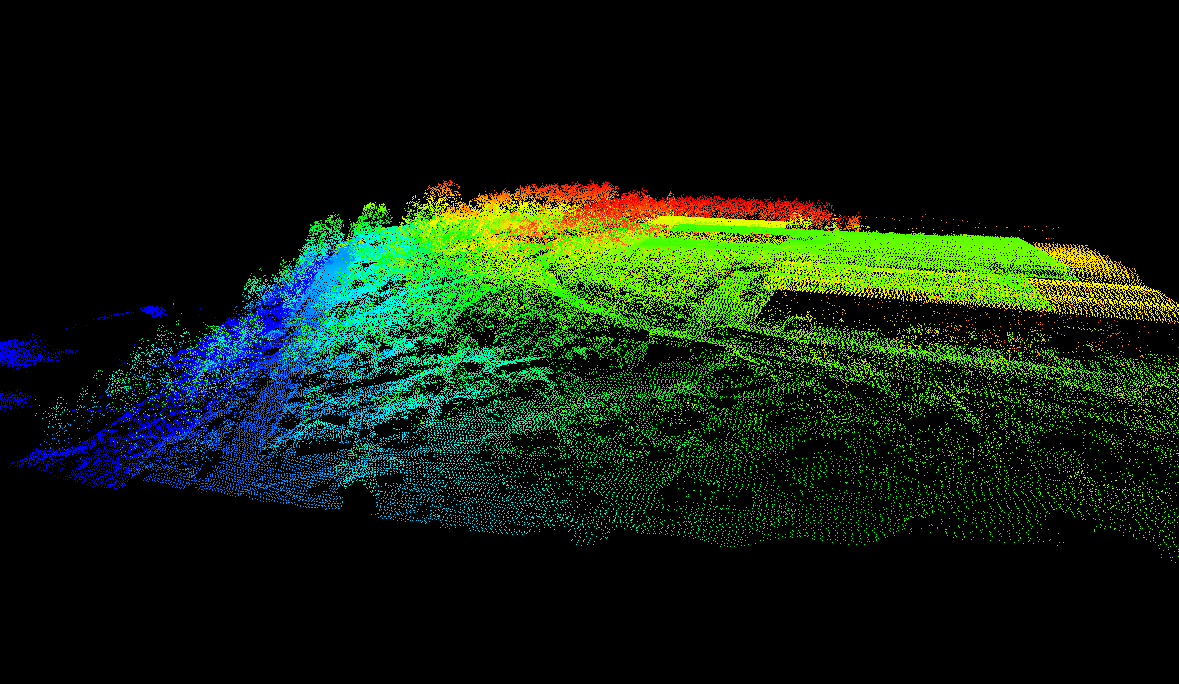 What Is Lidar Data?
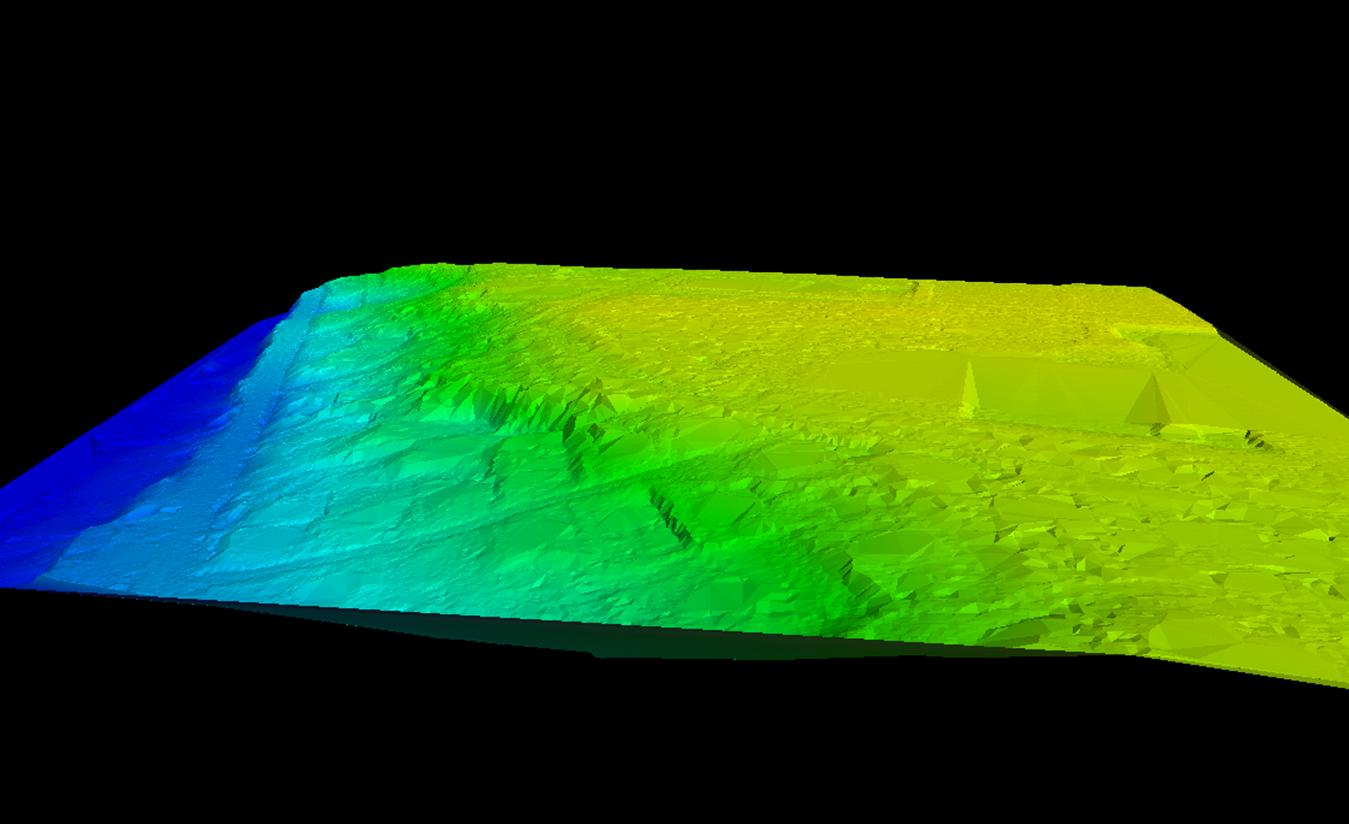 I may be lidar-derived, but I’m still just a DEM !
Digital Elevation Models (DEM) and other surfaces are not lidar
Multiple Return Lidar
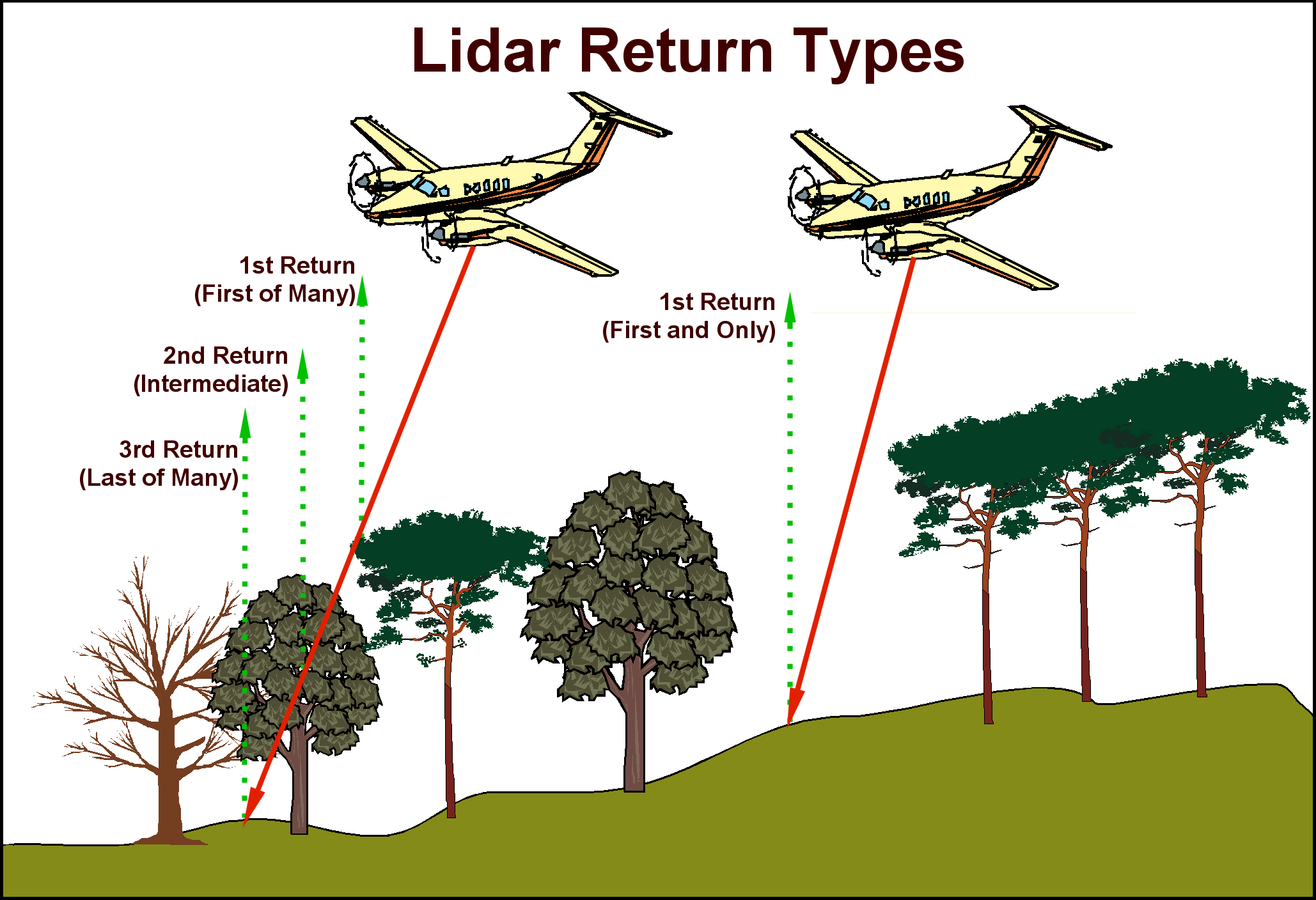 Graphic courtesy of EarthData
Multiple Return Schematic
Graphic courtesy of EarthData
Vegetation Penetration
Lidar does not, as people often say, “see through trees”.
Lidar sees around trees, through gaps in the canopy.
If you stand in a forest, look up, and can see the sky, then lidar can likely see and measure you. 
If you can’t see the sky, then lidar can’t see you either.
Lidar is less effective at measuring the ground in vegetated areas than it is in open areas.
Fewer ground points, More interpolation.
Less accuracy, Less reliability.
Still, as an active sensor, lidar can map places that traditional photogrammetry cannot.
Lidar Vegetation Penetration
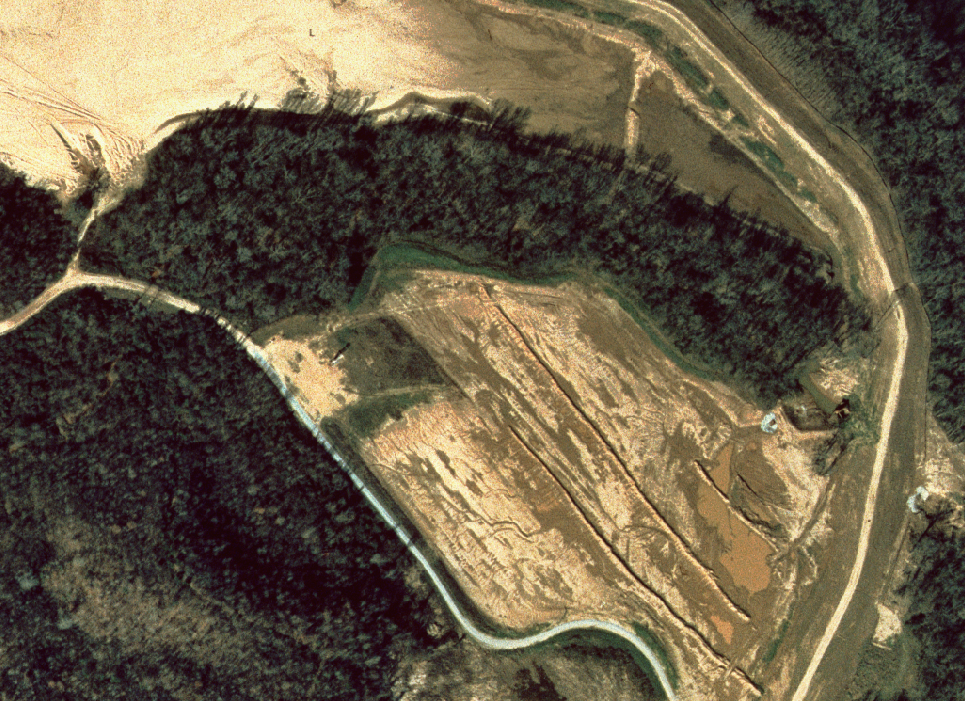 Graphic courtesy of EarthData
Lidar Vegetation Penetration
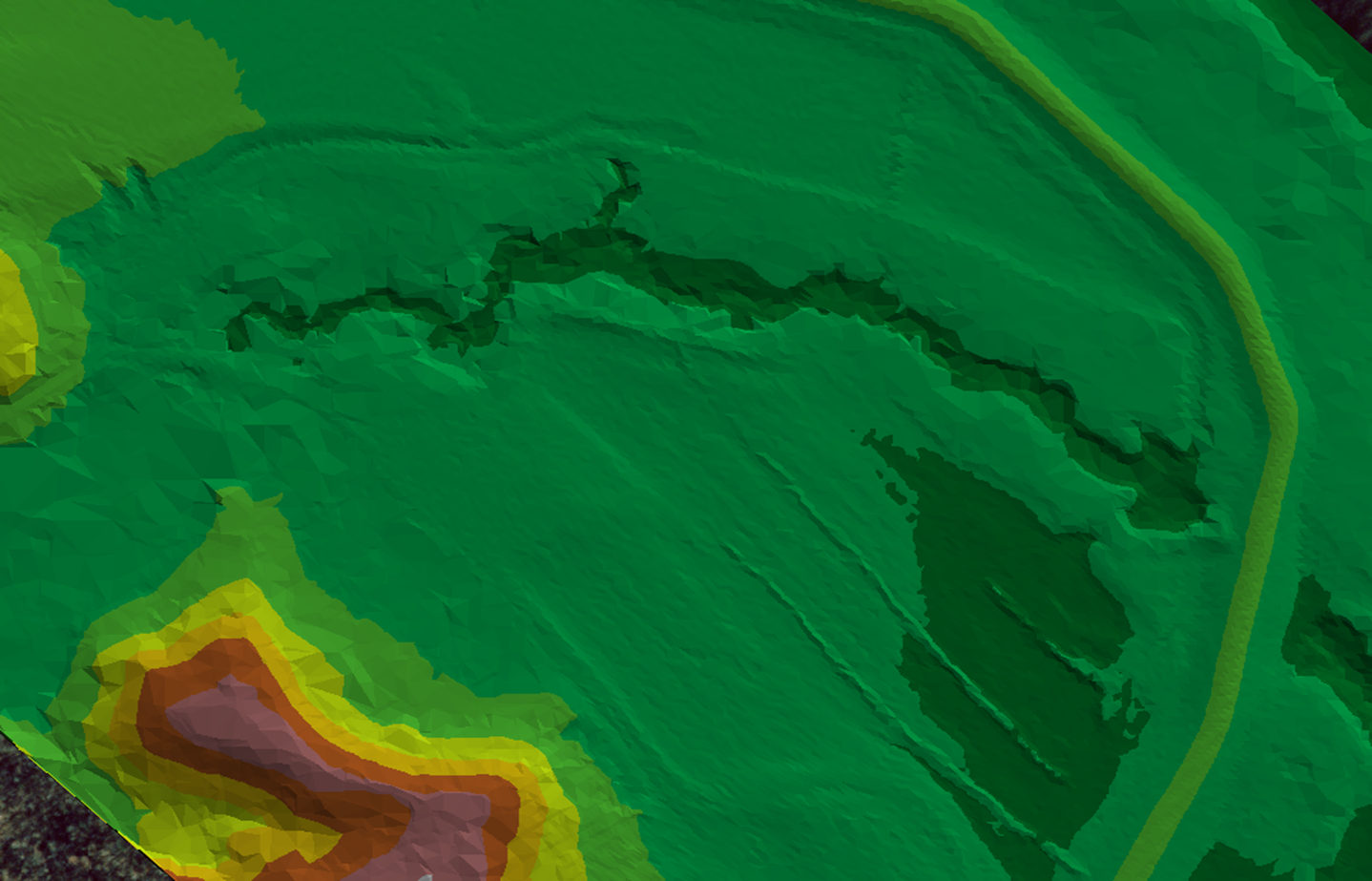 Graphic courtesy of EarthData
But …
Unlike photogrammetry, lidar is a user-independent measurement.
In photogrammetry, the operator selects a location for a point or vertex in the image, and then measures the elevation at that point.
Although lidar does acquire data in a semi-regular pattern, the locations of the points are functionally random.
So, lidar by itself cannot trace a stream bank or centerline.
Hydrographic Breaklines are needed to define this detail!
This must be done after the fact by a human operator
Once delineated horizontally, elevations can be conflated to the vertices.
Automatic breakline extraction methods have been researched for years; the search continues …
Some Slippery Terms
(depending on who and where you are)
DTM: Digital Terrain Model
Traditionally, DTMs are the output from stereo compilation of vector masspoints and breaklines. 
DTMs would be used to create DEMs, which in turn would be used to create contours.
DEM: Digital Elevation Model
A continuous raster surface model of the “bare-earth surface”
Bare-earth surface can mean many different things
DSM: Digital Surface Model
A continuous raster surface of something other than the bare-earth, e.g., top of canopy.
Classic Stereo DTM
Vector masspoints and breaklines: not a surface.
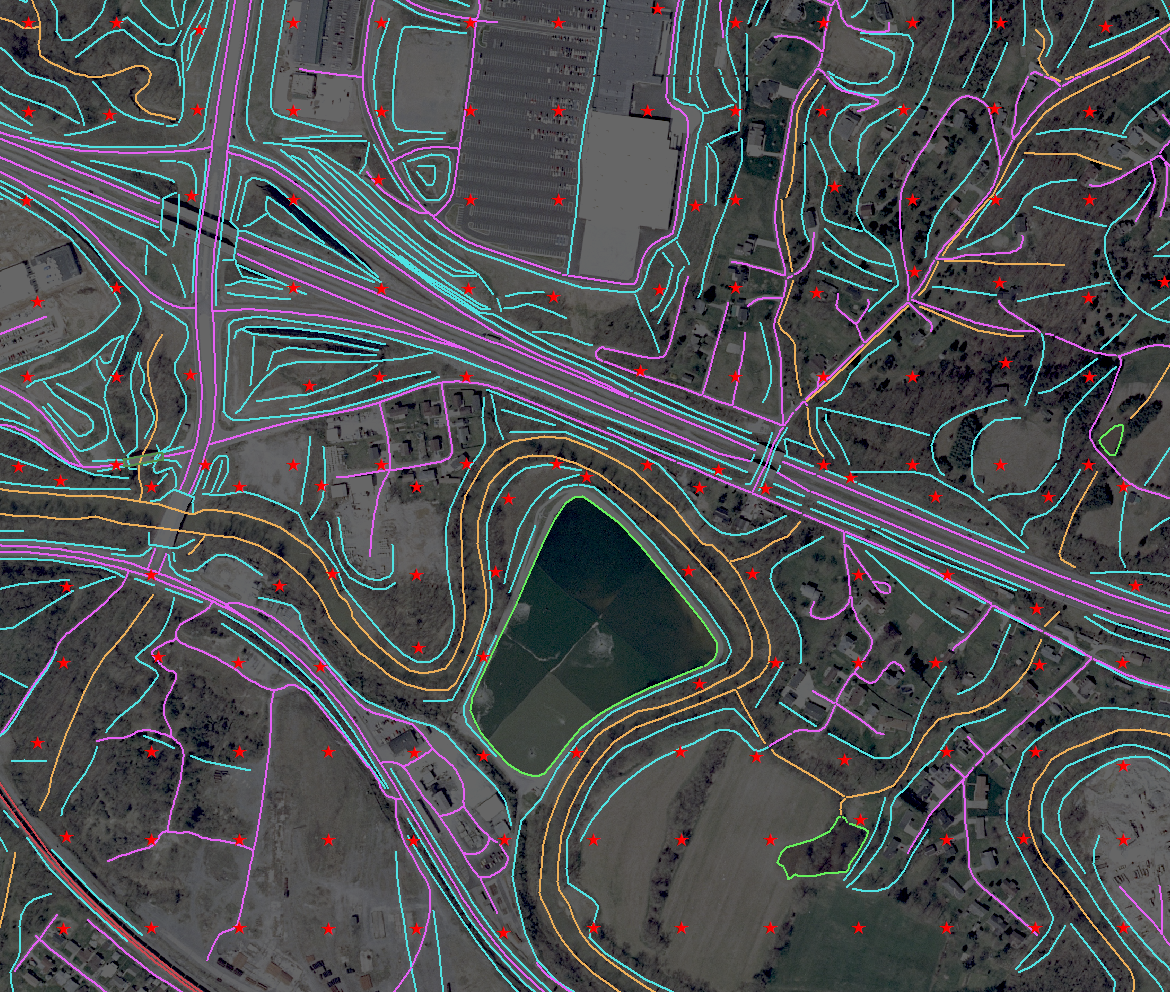 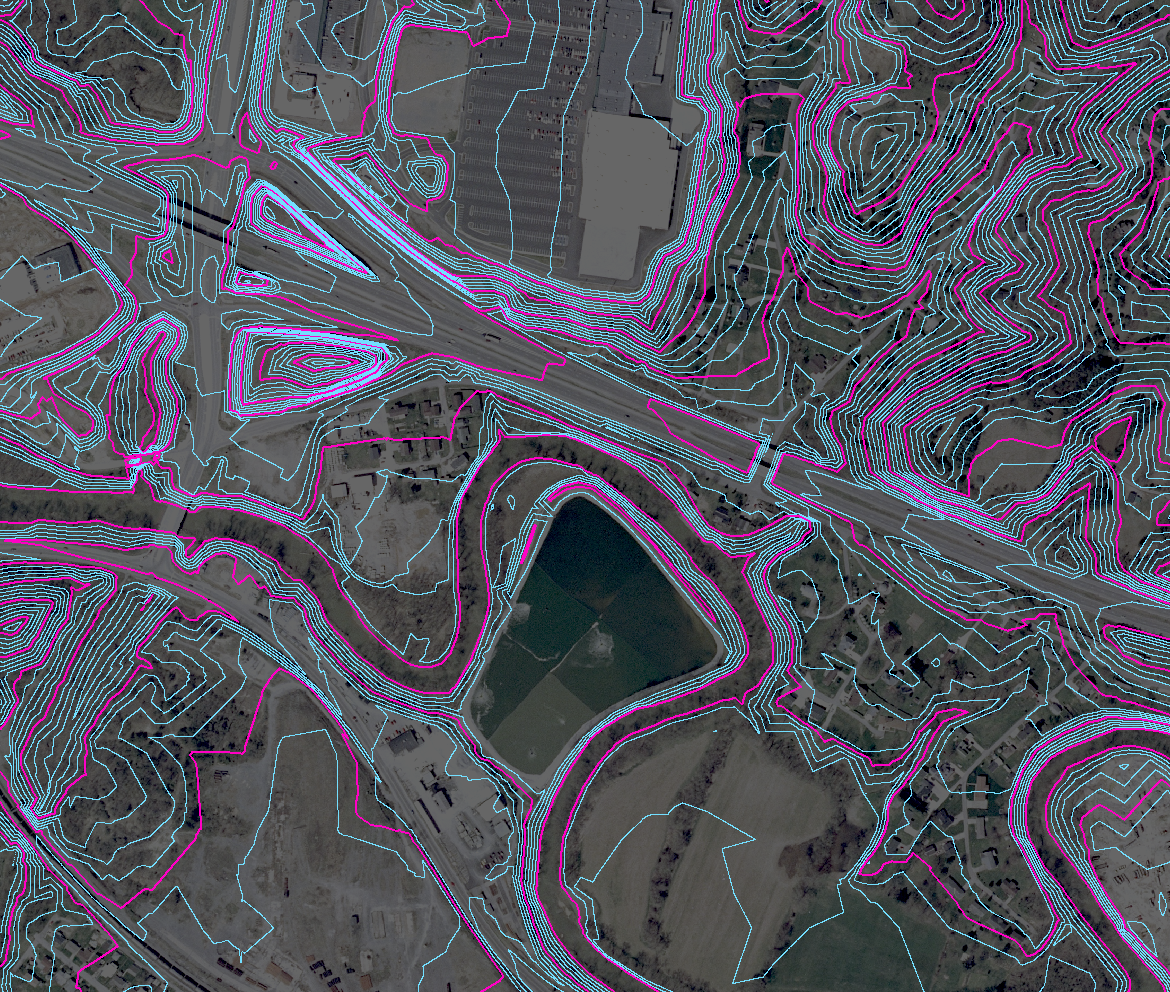 Contours typicallyderived from the DTM
(Images adapted from Heidemann, 2012)
DSM versus DEM
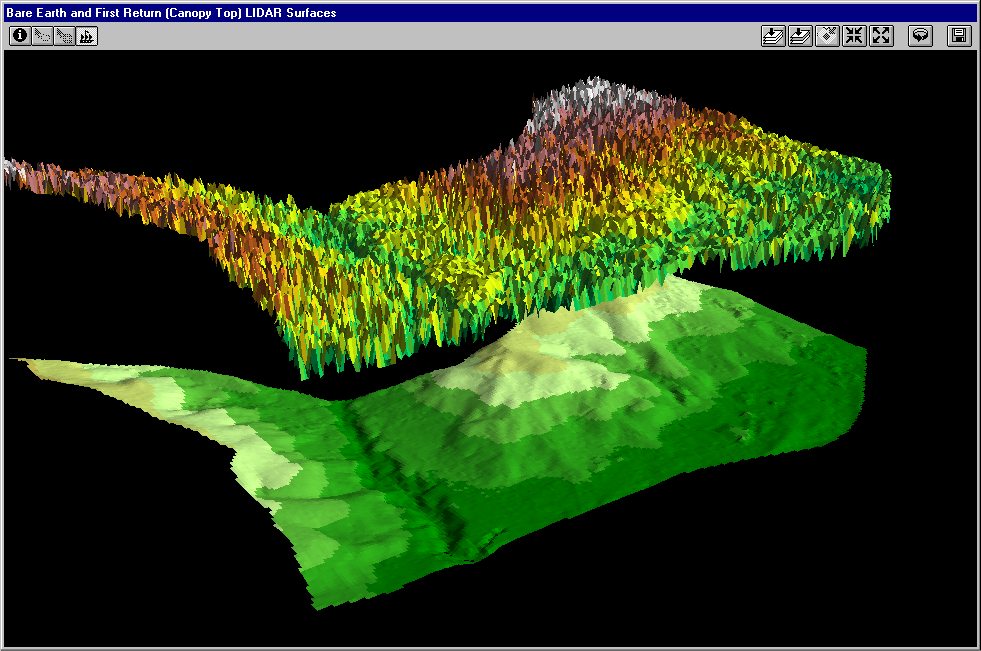 DSM: First-Return SurfaceTop of Canopy
DEM: Bare-earthGround Surface
Graphic courtesy of EarthData
[Speaker Notes: GRID of the First returns “floated” over the Bare-earth surface. This was to demonstrate that the first-return data has a vertical dimension and can be useful for calculating volume]
Different Flavors of DEMs
TOPOGRAPHIC: Mapping
Stereo-derived: masspoints and breaklines
Pure (raw) Lidar: lidar points only
Hydro-Flattened (simple) 
Hydro-Flattened (enhanced)
HYDROLOGIC: Modeling
Hydro-Enforced
Hydro-Conditioned
Stereo DTM(Topographic Surface)
Traditional stereo-compiled DTM (reference)
Built from Masspoints and Breaklines 
Coarser resolution than lidar
Depicts the familiar, expected character of a topographic DEM
Flat water surfaces
Bridges removed
Road edges defined
Road fills over culverts retained
Stream               Waterbody
(Image adapted from Heidemann, 2012)
Pure Lidar(Topographic Surface)
Created solely from bare-earth lidar points.
Water surfaces have triangulation artifacts.
Few, if any, reliable lidar returns from water.
No breaklines to constrain the surface and define the banks.
Most users regard this as cartographically unacceptable.
Contours would require extensive editing.
Tinning across Water Surfaces
(Image adapted from Heidemann, 2012)
Hydro-Flattened (Simple)(Topographic Surface)
A Lidar Base Specification goal.
Supports a consistent topographic surface character across 3DEP,  suitable for contour generation.
Removes the most offensive pure lidar artifacts from water surfaces.
Waterbodies have a single elevation.
Streams and rivers are flat bank-to-bank, with monotonic (downhill) flow.
Purely a Cartographic enhancement.Water surface elevations are set to meet cartographic needs.
Stream                 Waterbody
(Image adapted from Heidemann, 2012)
Hydro-Flattened (Enhanced) (Topographic Surface)
Further refinement of theHydro-Flattened surface
Refines the delineation of roads, single-line drainages, ridges, bridge crossings, buildings, etc.
Requires a large number of additional detailed breaklines
A higher quality surface, but substantially more expensive.
Not cost effective for 3DEP.
Buildings                  Roads
(Image adapted from Heidemann, 2012)
Topographic Contours, Detail
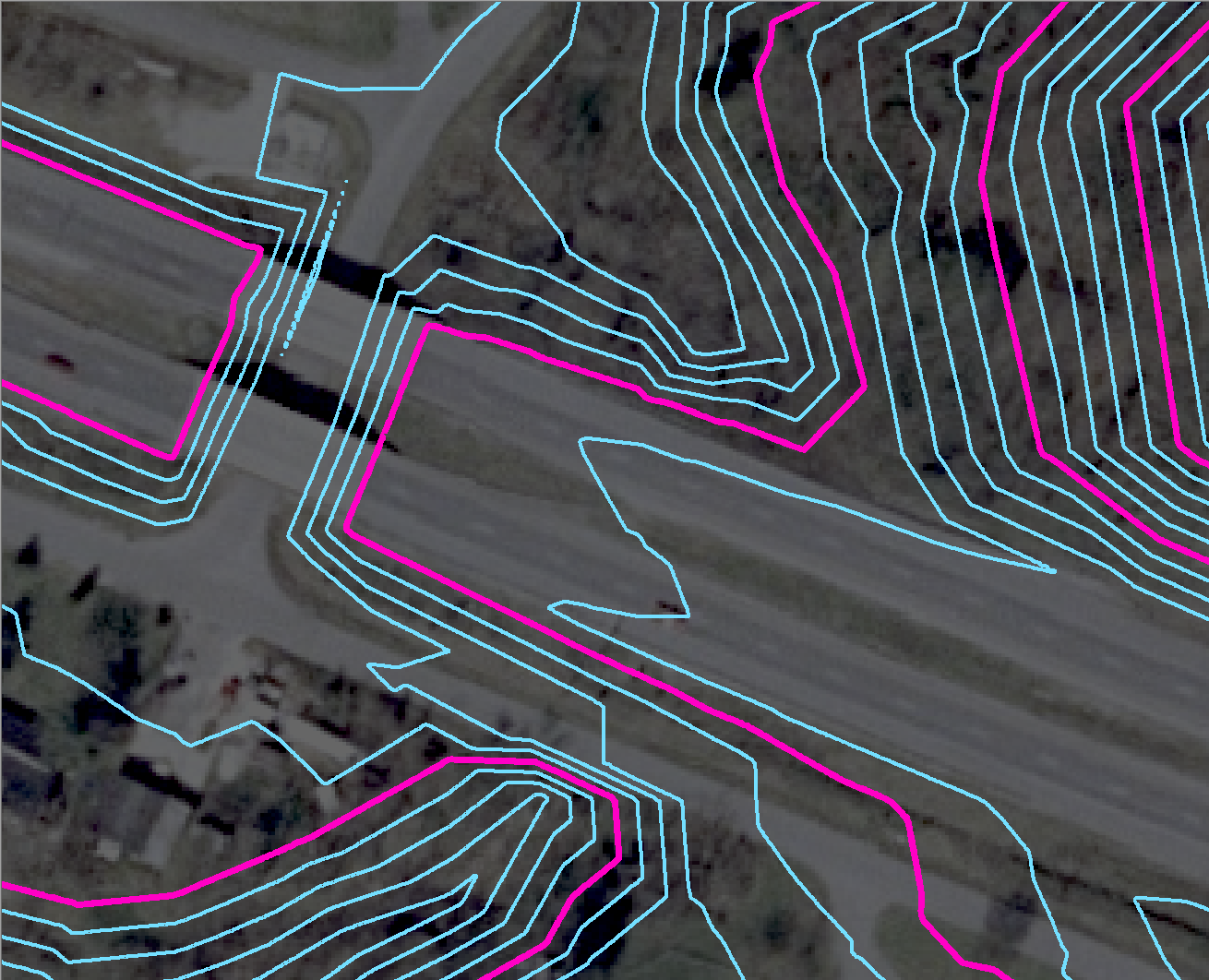 Bridge DeckRemoved
Road SurfaceIntact
Hydro-Enforced(Hydrologic Surface)
Engineering surface for Hydraulic and Hydrologic (H&H) modeling.
Similar to Hydro-Flattened, with additional surface modifications to allow continuous surface water flow.
Water surface elevations may be set at known values.
Most notably, road fills are cut through at culvert locations.
Not useful for traditional mapping or contour development.
Culverts Cut Through Roads
(Image adapted from Heidemann, 2012)
Hydrologic Contours, Detail
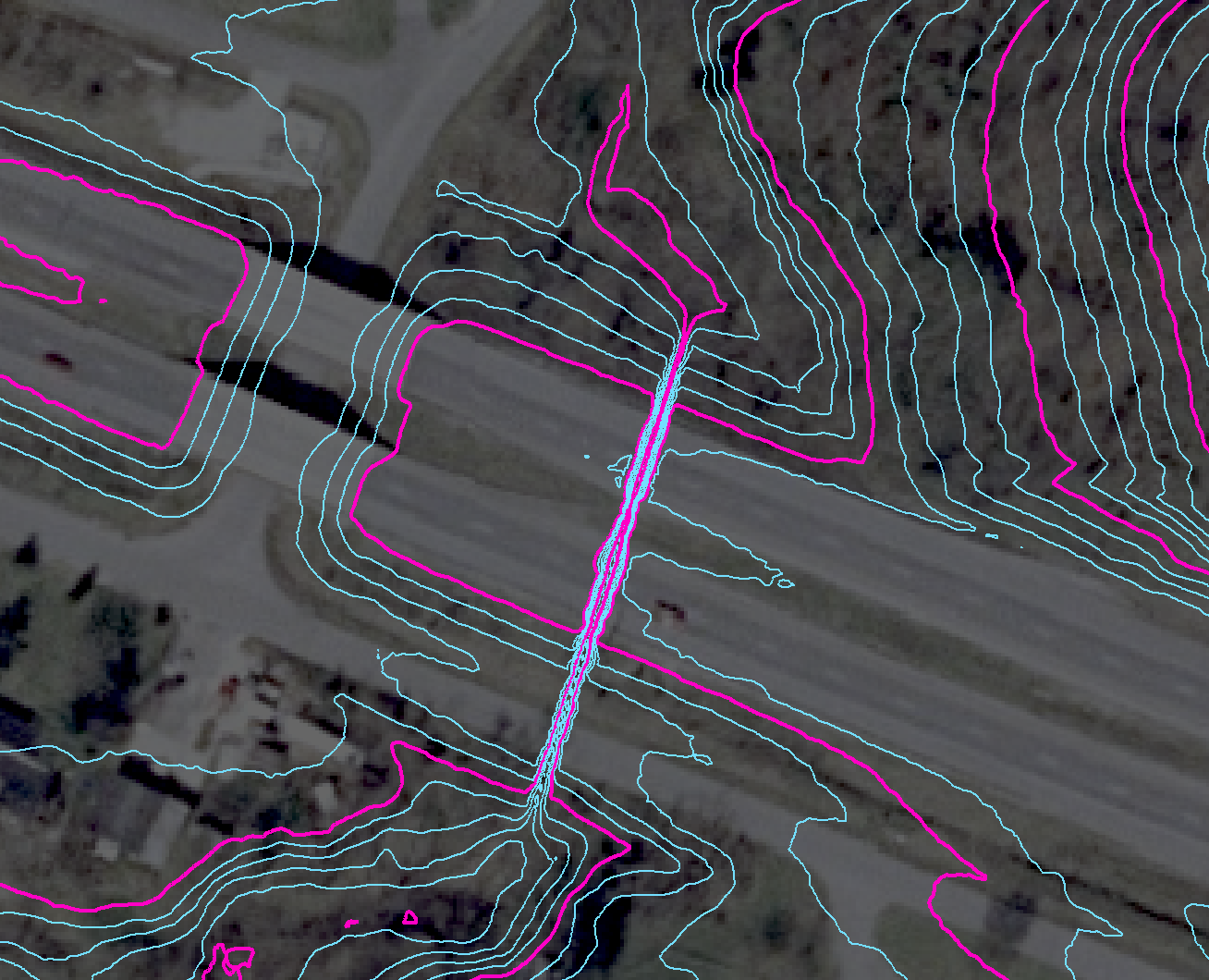 Bridge DeckRemoved
Road Surface Modifiedfor Hydrologic Flow
Hydro-Conditioned(Hydrologic Surface)
Another type of surface used by engineers for H&H modeling.
Similar to the Hydro-Enforced surface, but now with sinks (areas of internal drainage) filled to their pour point.
Flow is continuous across the entire surface – no areas of internal drainage exist on the surface.
Often developed using tools in ArcGIS Spatial Analyst, ArcHydro, or other raster H&H applications.
Filled Sinks
(Image adapted from Heidemann, 2012)
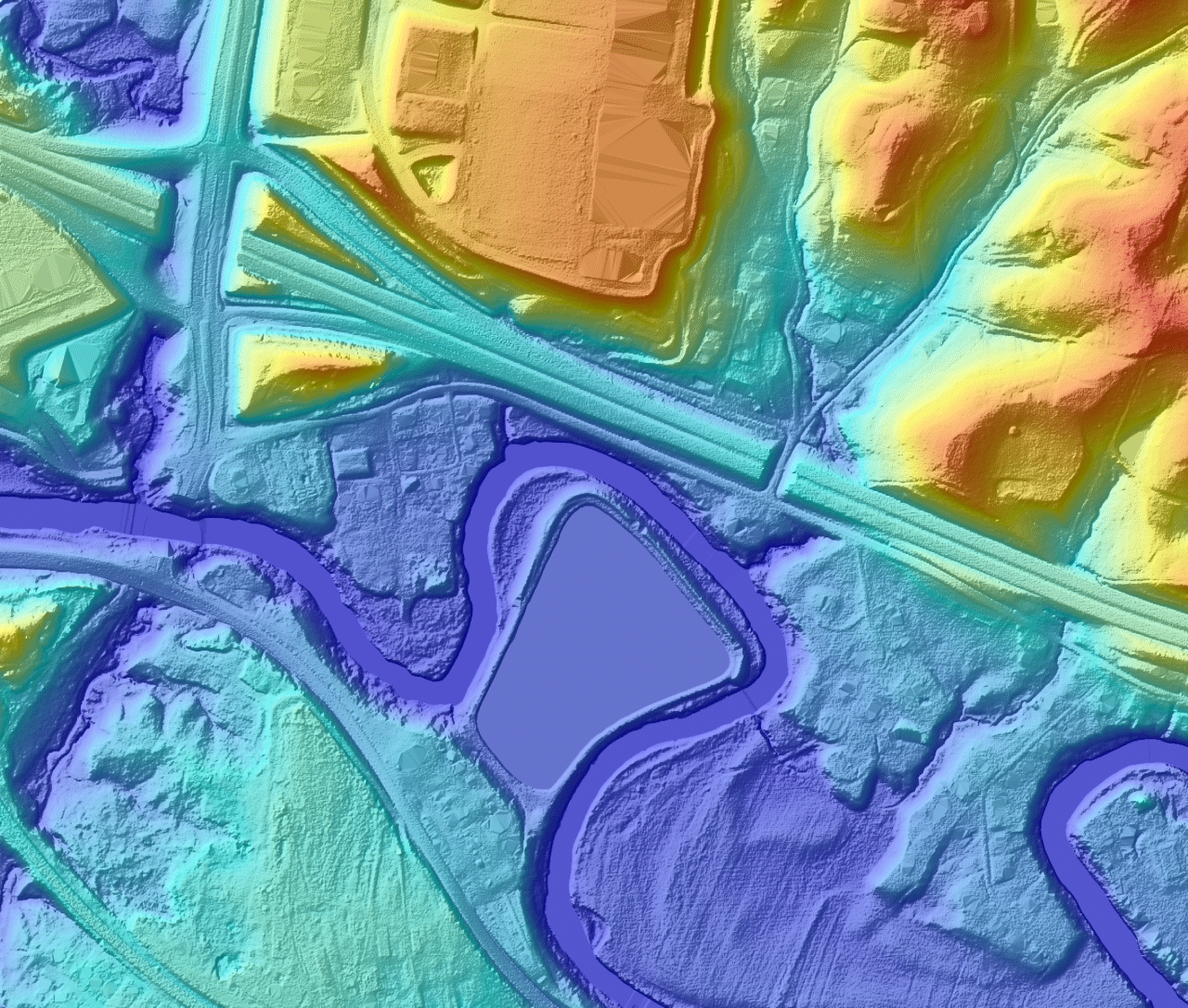 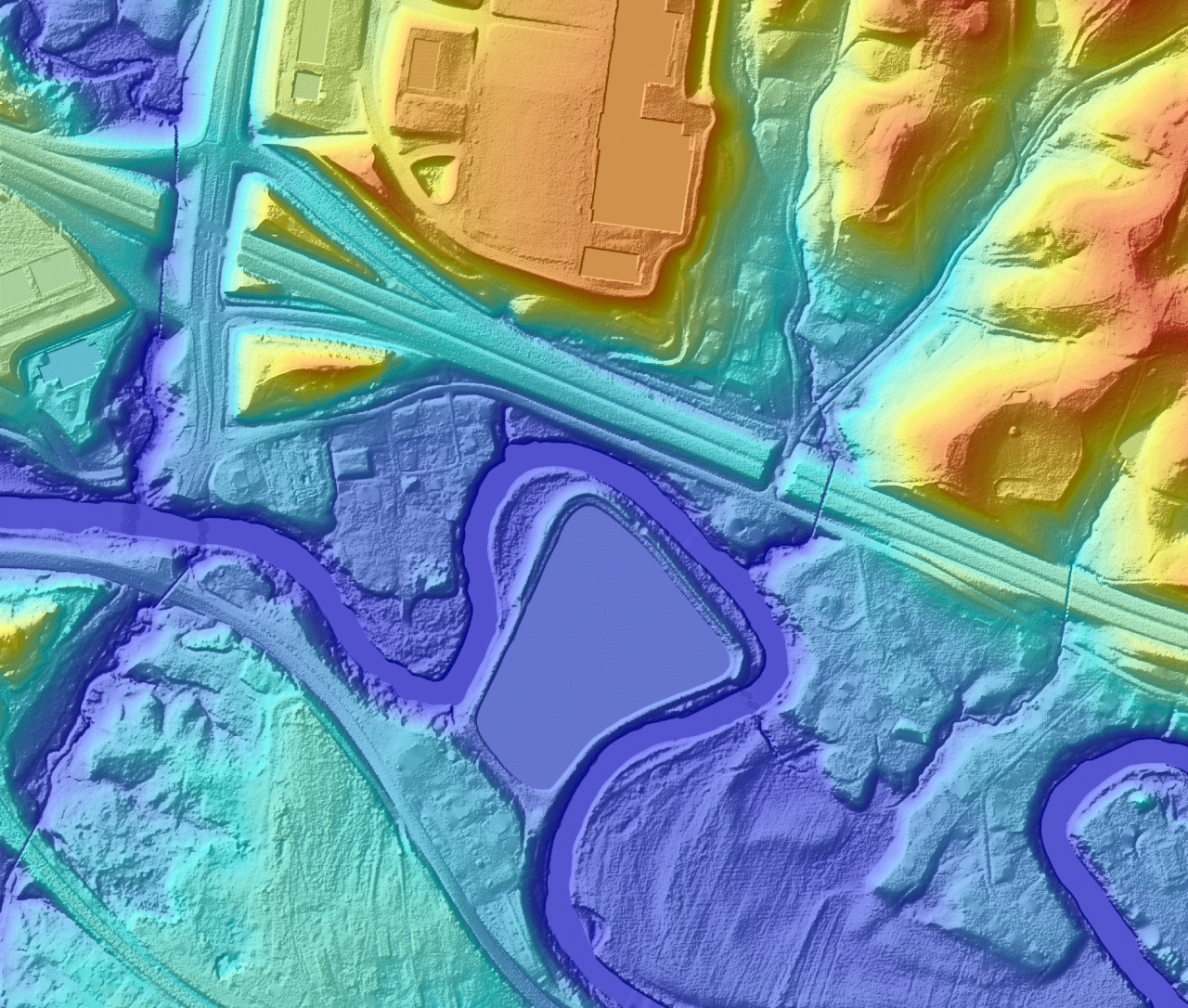 Hydro- Conditioned
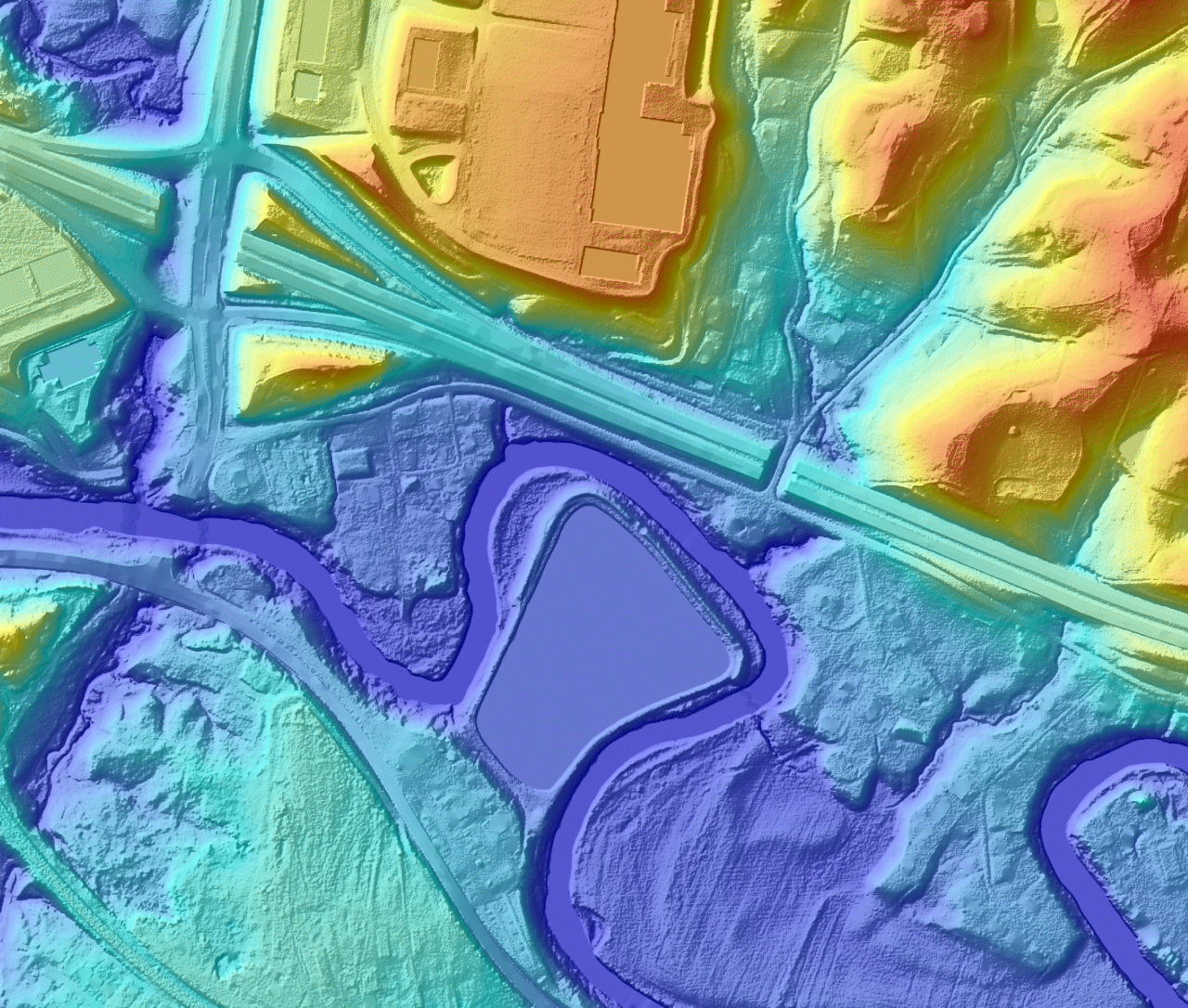 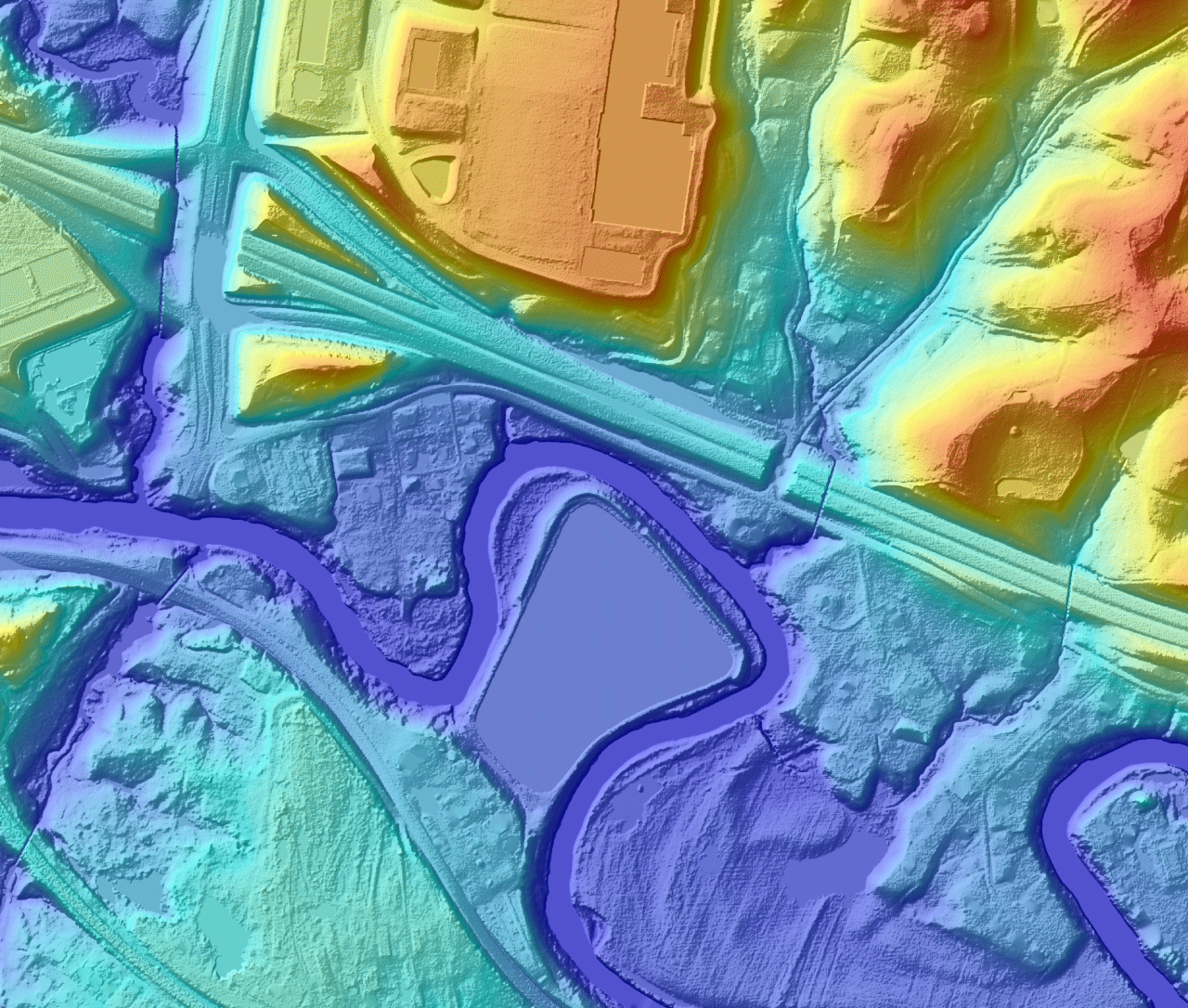 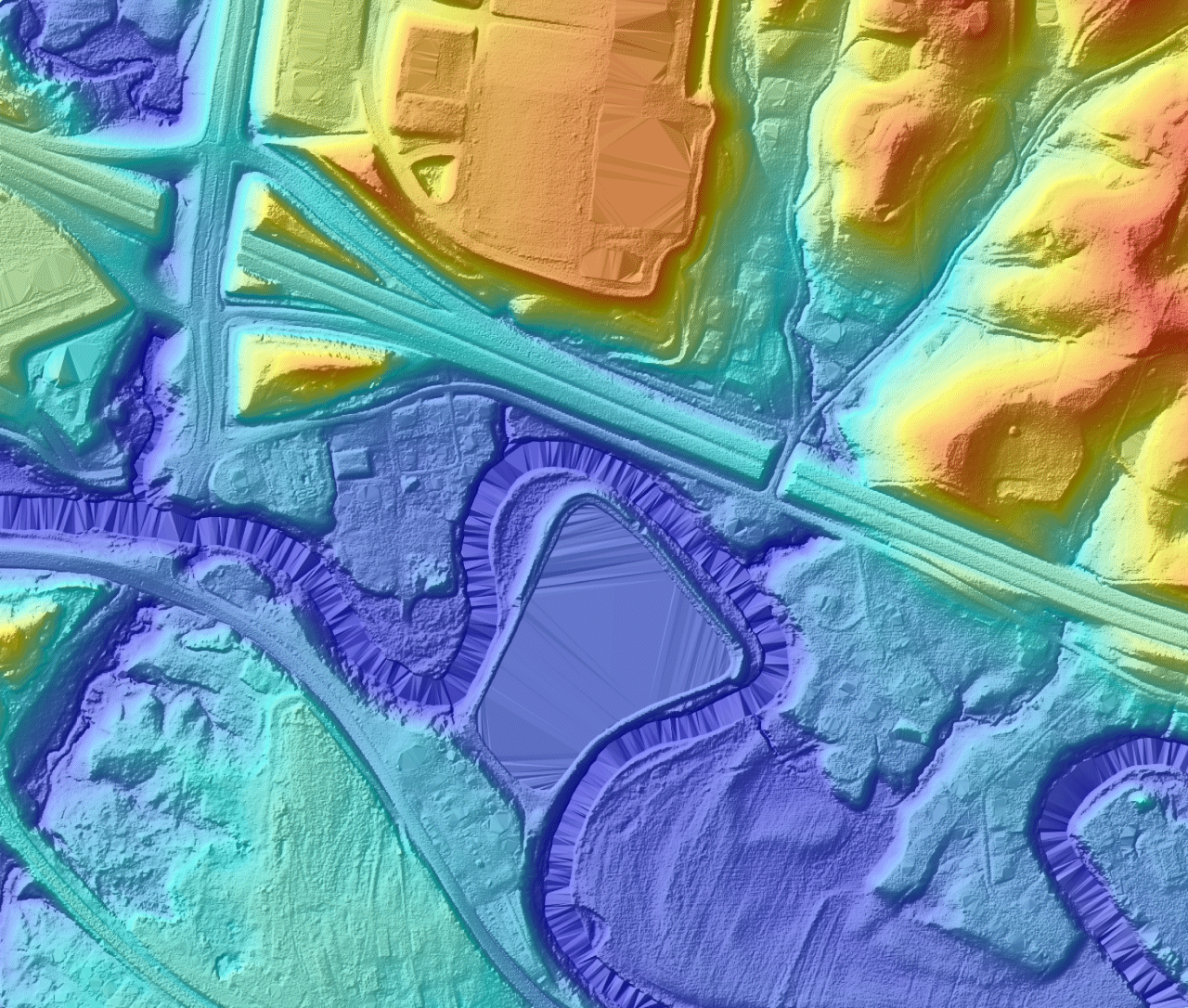 Hydro- Enforced
Hydro-Flattened(enhanced)
Hydro- Flattened(simple)
Pure (raw)
Lidar
Stereo DTM Surface(for reference)
Continue
Hydrographic Breaklines, from Stereo
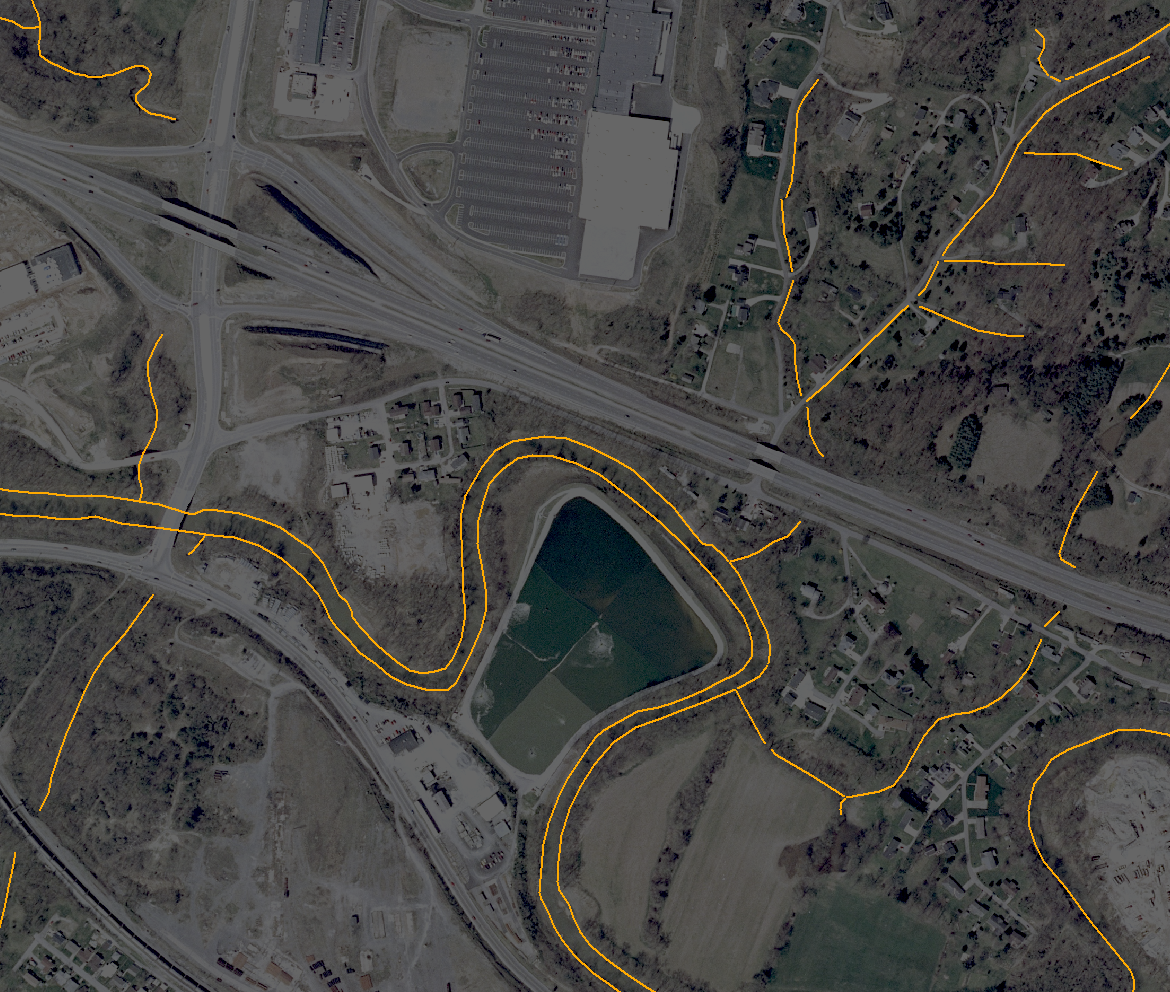 Stereo-compiled hydrographic breaklines
(Image adapted from Heidemann, 2012)
Lidar Hydrographic Breaklines (flattening)
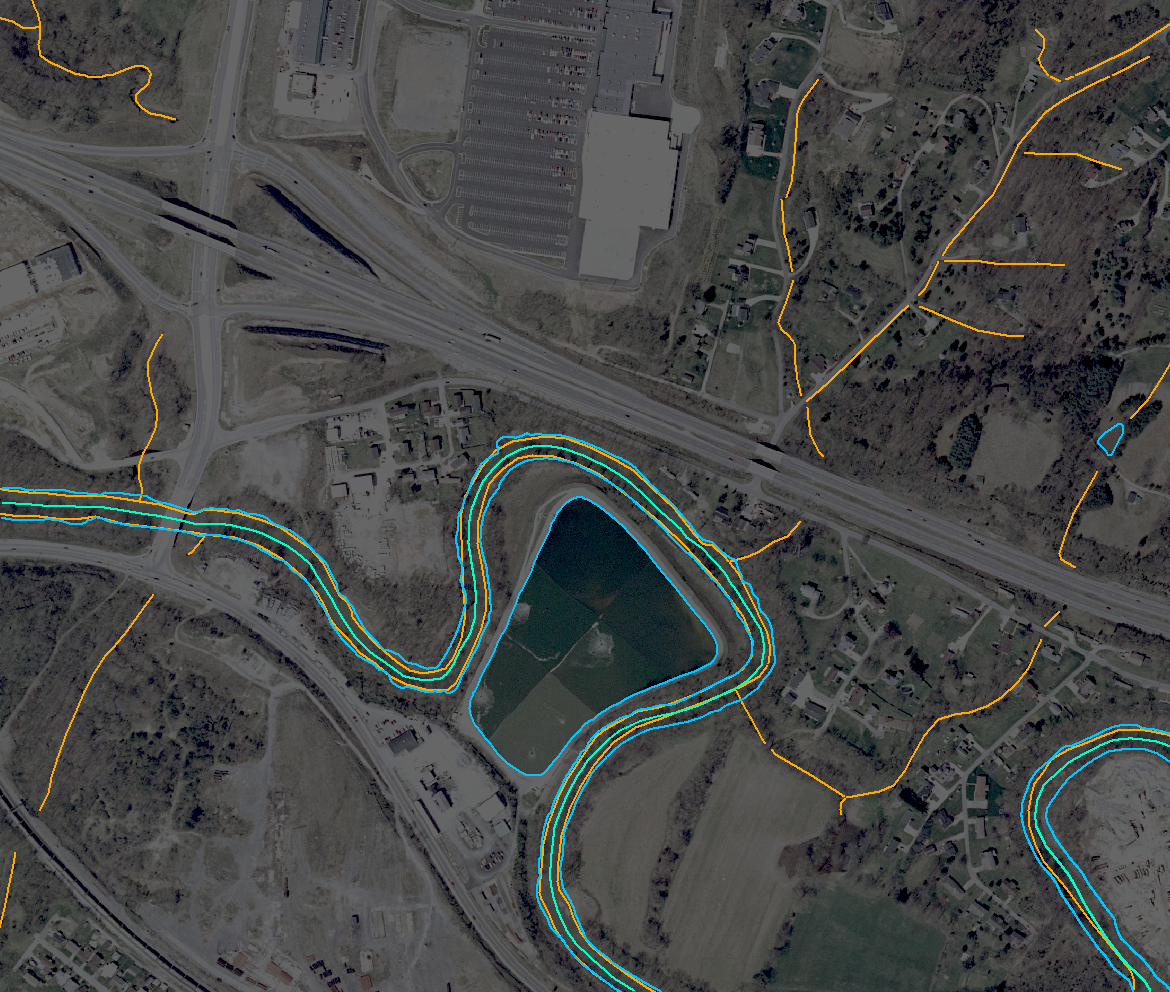 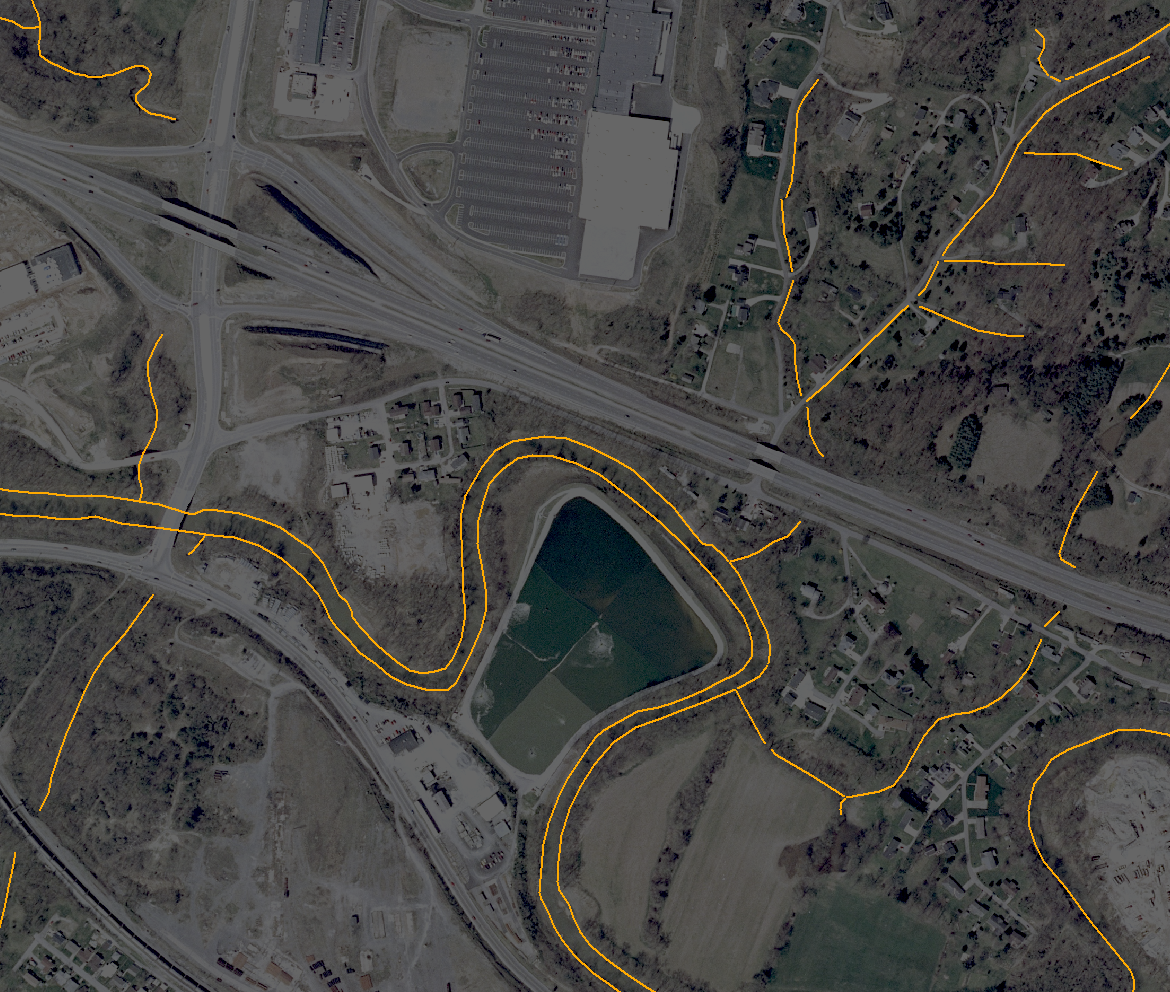 Stereo-compiled hydrographic breaklines
Lidar-derivedhydrographic breaklines(hydro-flattening only)
(Image adapted from Heidemann, 2012)
Lidar Hydrographic Breaklines (enforcement)
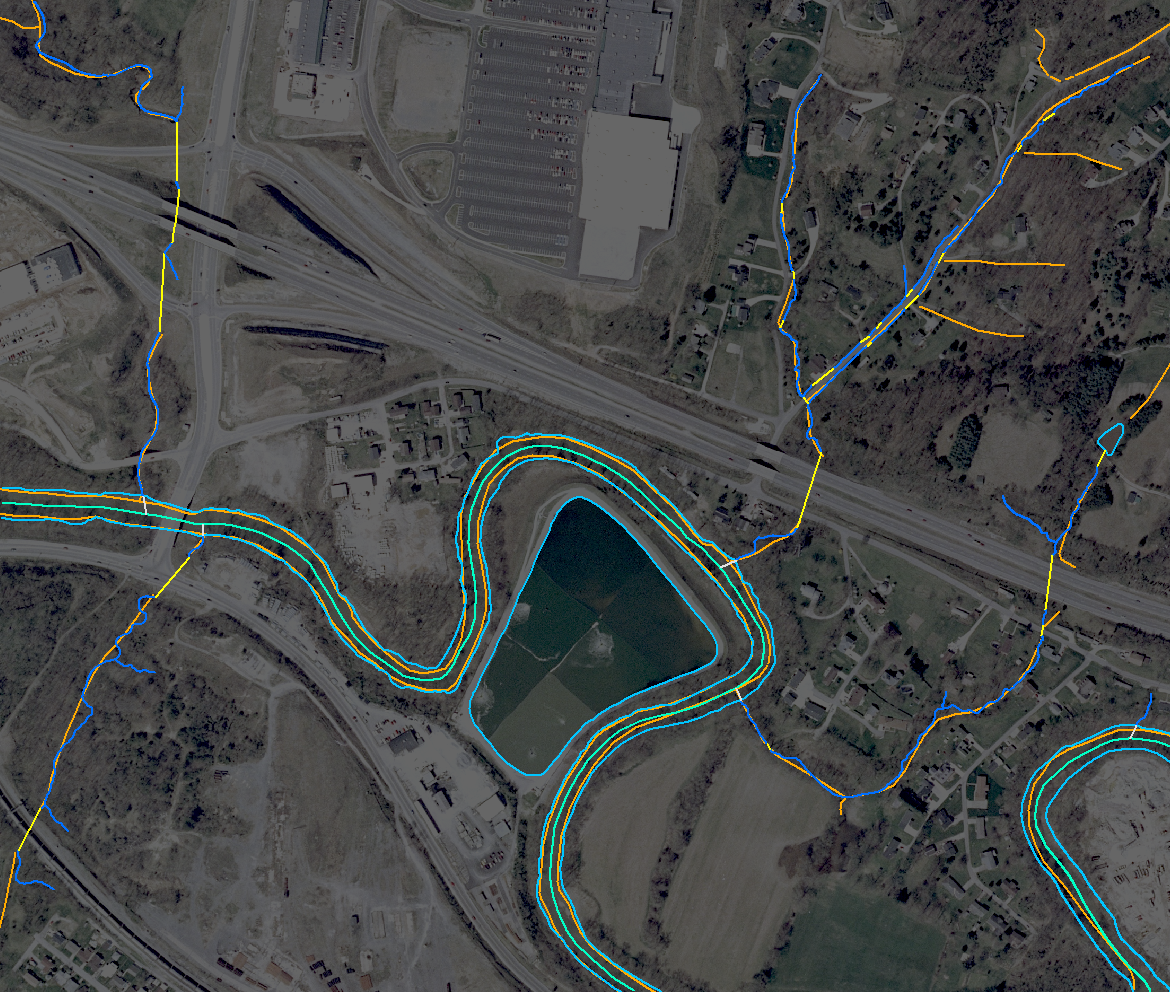 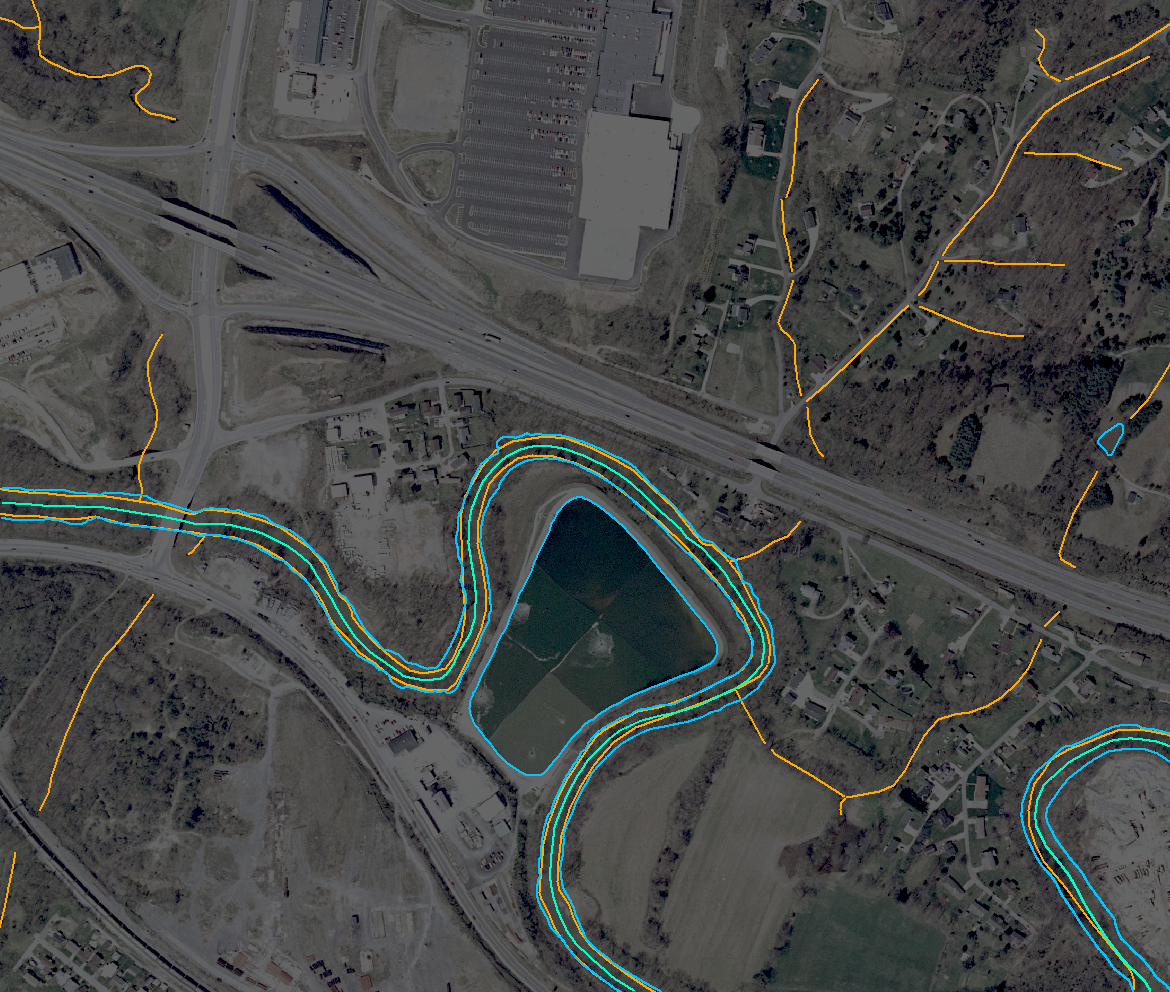 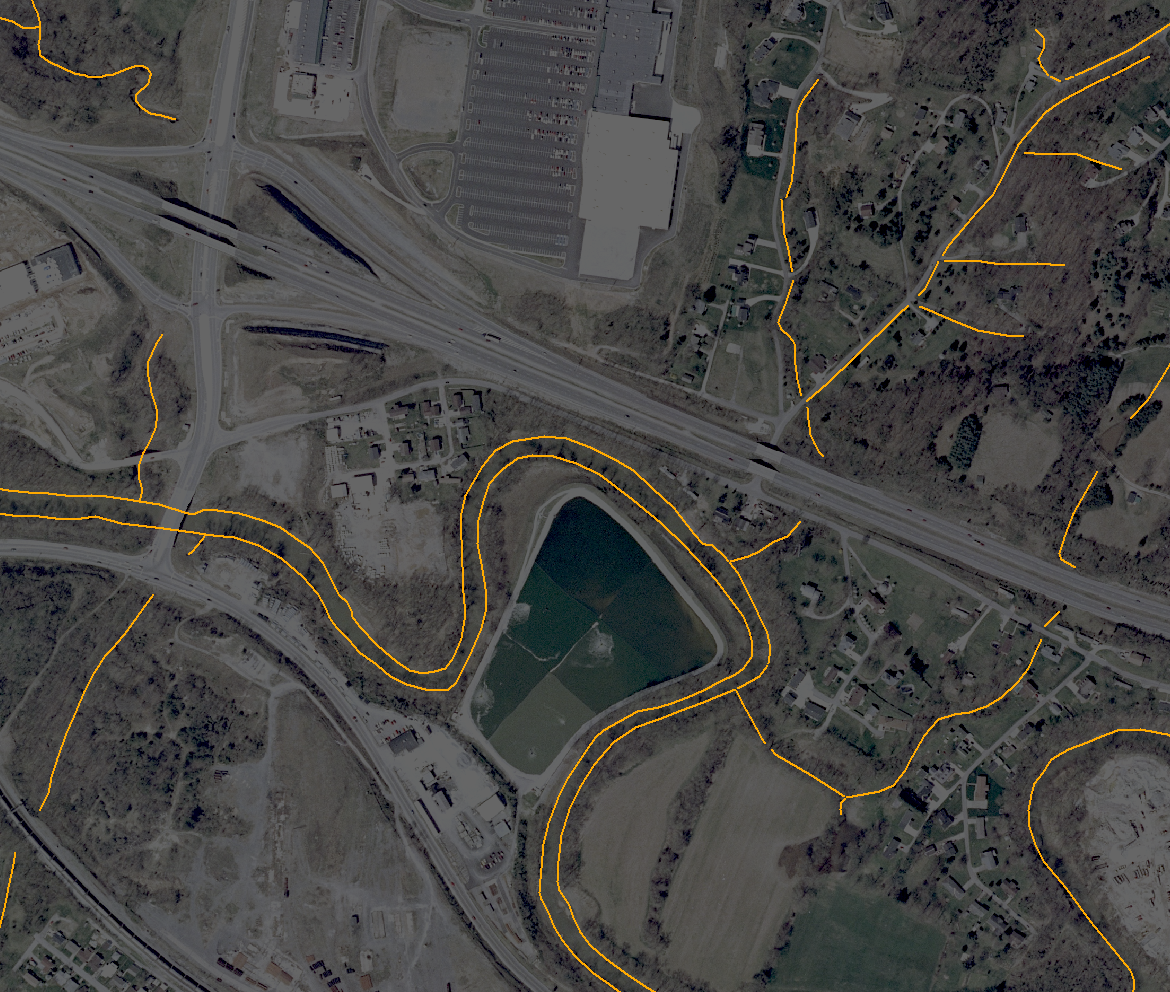 Stereo-compiled hydrographic breaklines
Lidar-derivedhydrographic breaklines(hydro-flattening only)
Lidar-derivedhydrographic breaklines(expanded collection)
(Image adapted from Heidemann, 2012)
National Hydrography Dataset (NHD)
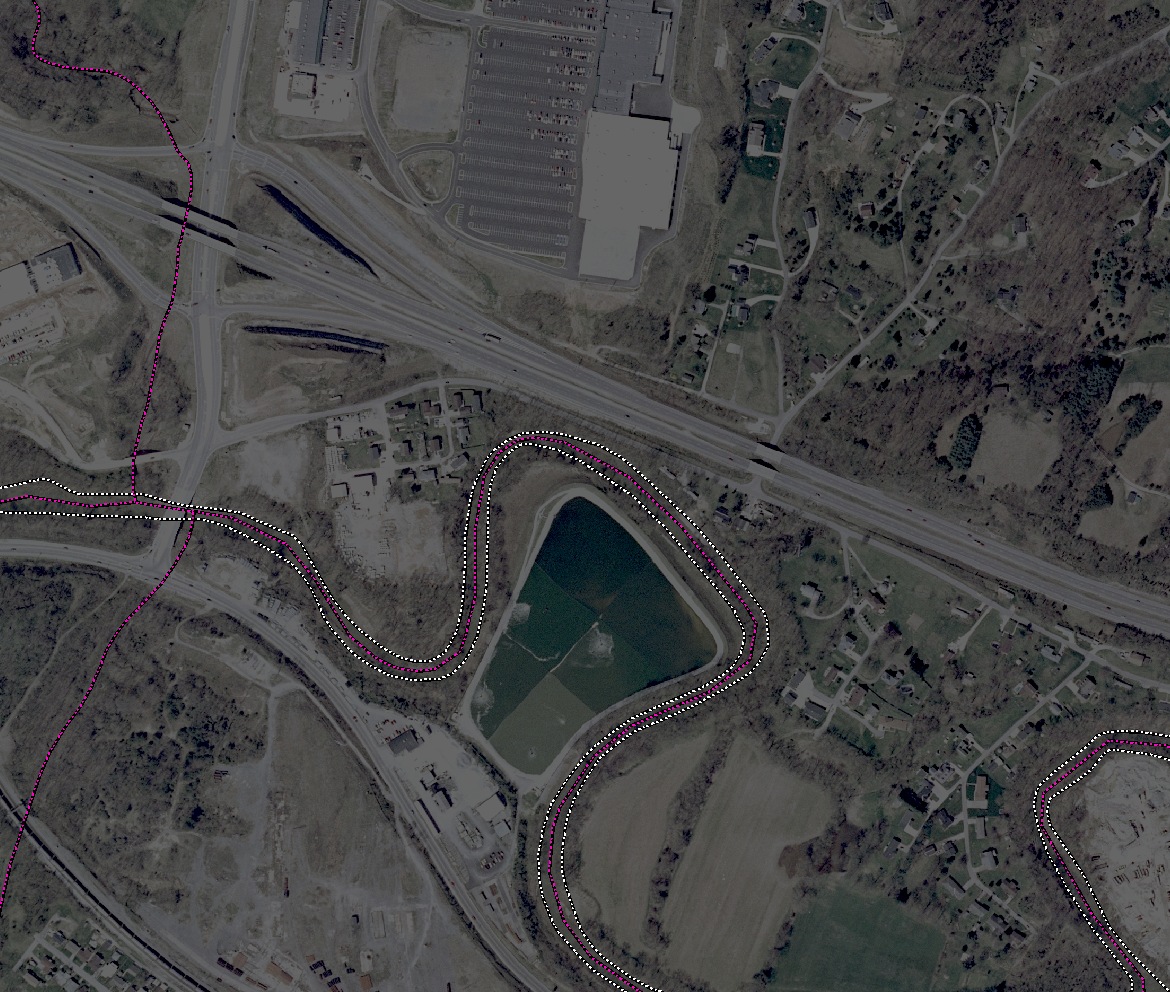 NHD Flowlines and Area polygons
(Image adapted from Heidemann, 2012)
Lidar Breaklines and the NHD
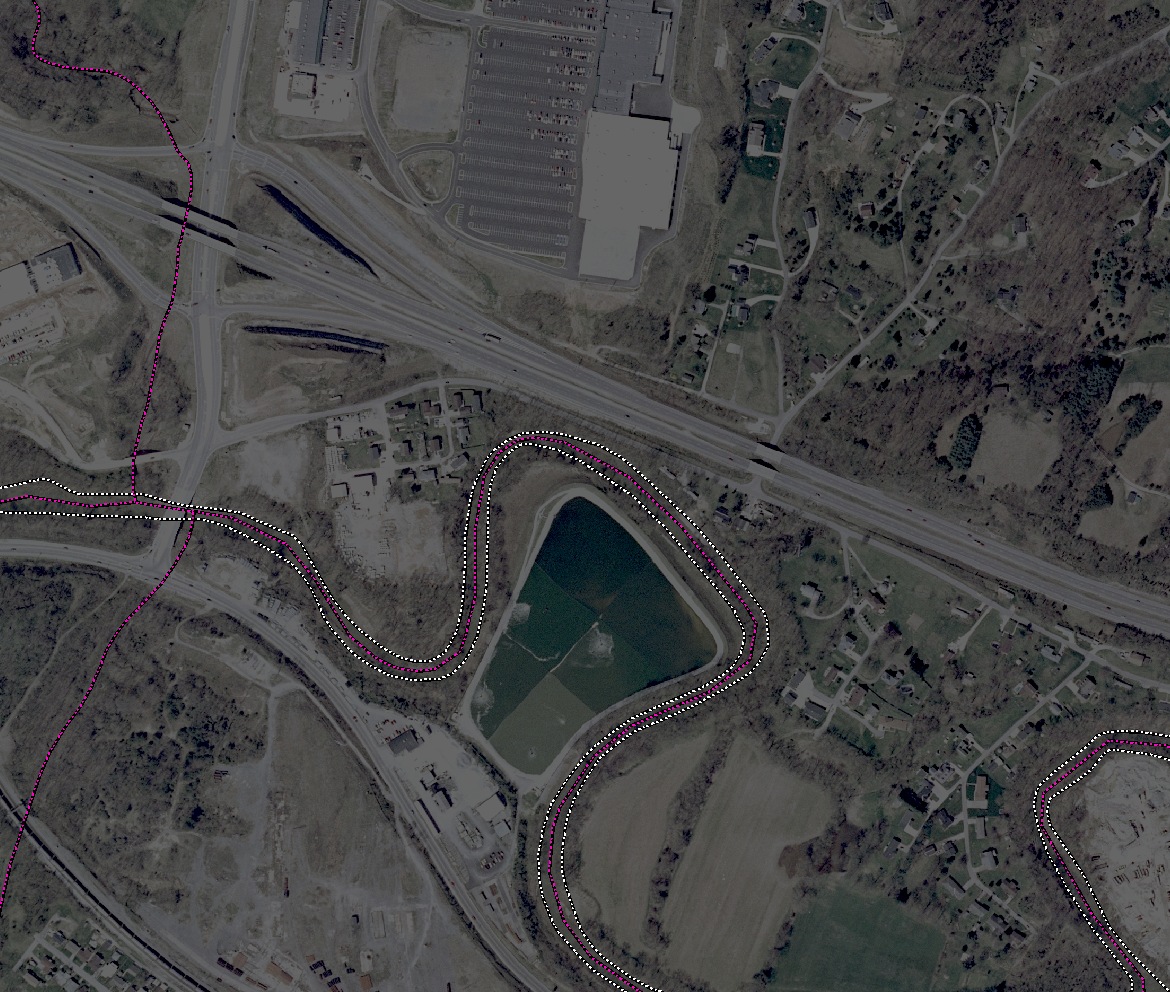 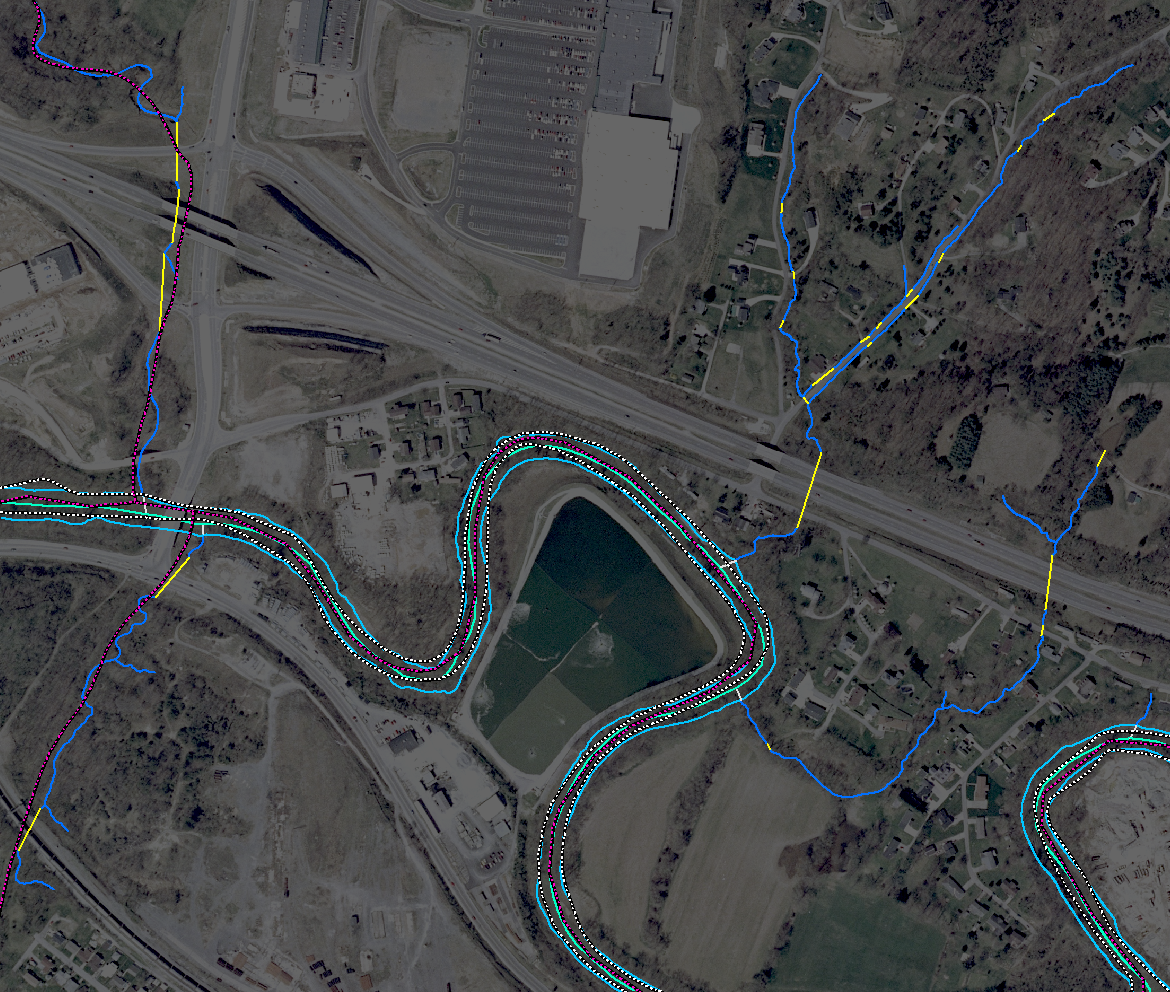 NHD Flowlines and Area polygons
Lidar-derivedhydrographic breaklines(expanded collection)
(Image adapted from Heidemann, 2012)
Lidar Breaklines and the NHD
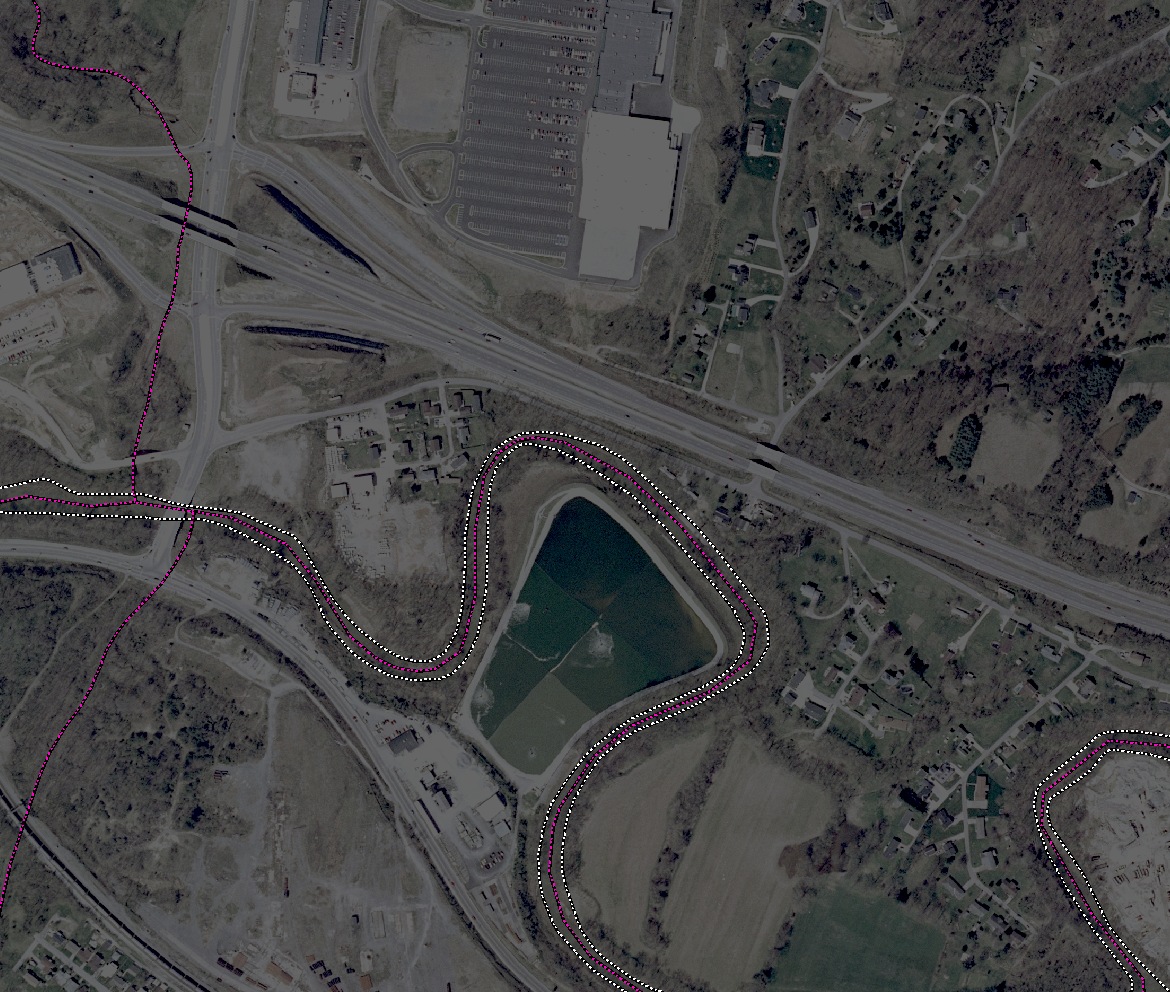 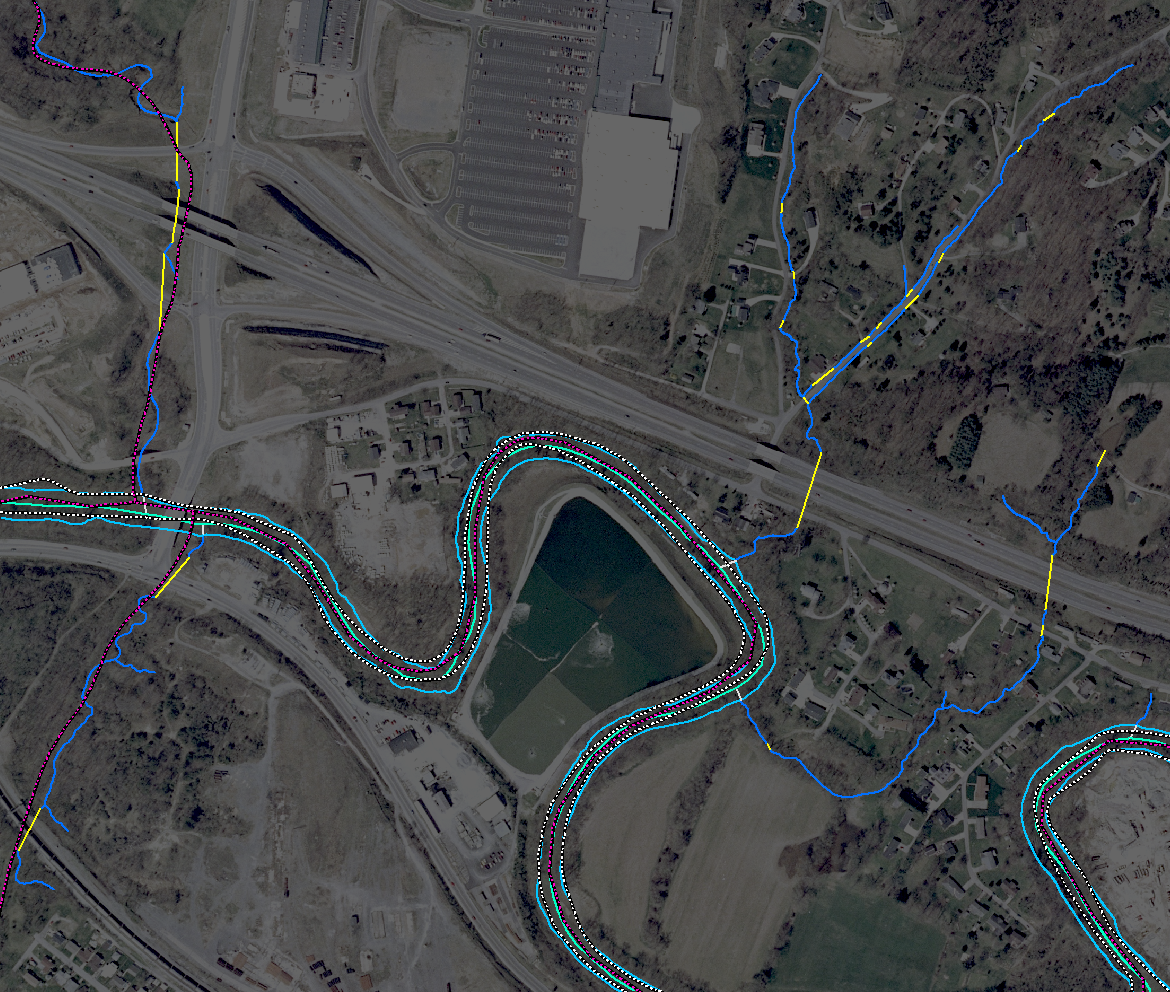 NHD Flowlines and Area polygons
Lidar-derivedhydrographic breaklines(expanded collection)
Obvious similarity between these datasets.
(Image adapted from Heidemann, 2012)
Lidar Breaklines and the NHD
Since some of these breaklines are going to be collected anyway:
Can those be used to update and improve the NHD?
Is it worth expanding breakline collection to include single-line features?
Improved and added data forthe NHD
Would support production of hydrologic DEMs
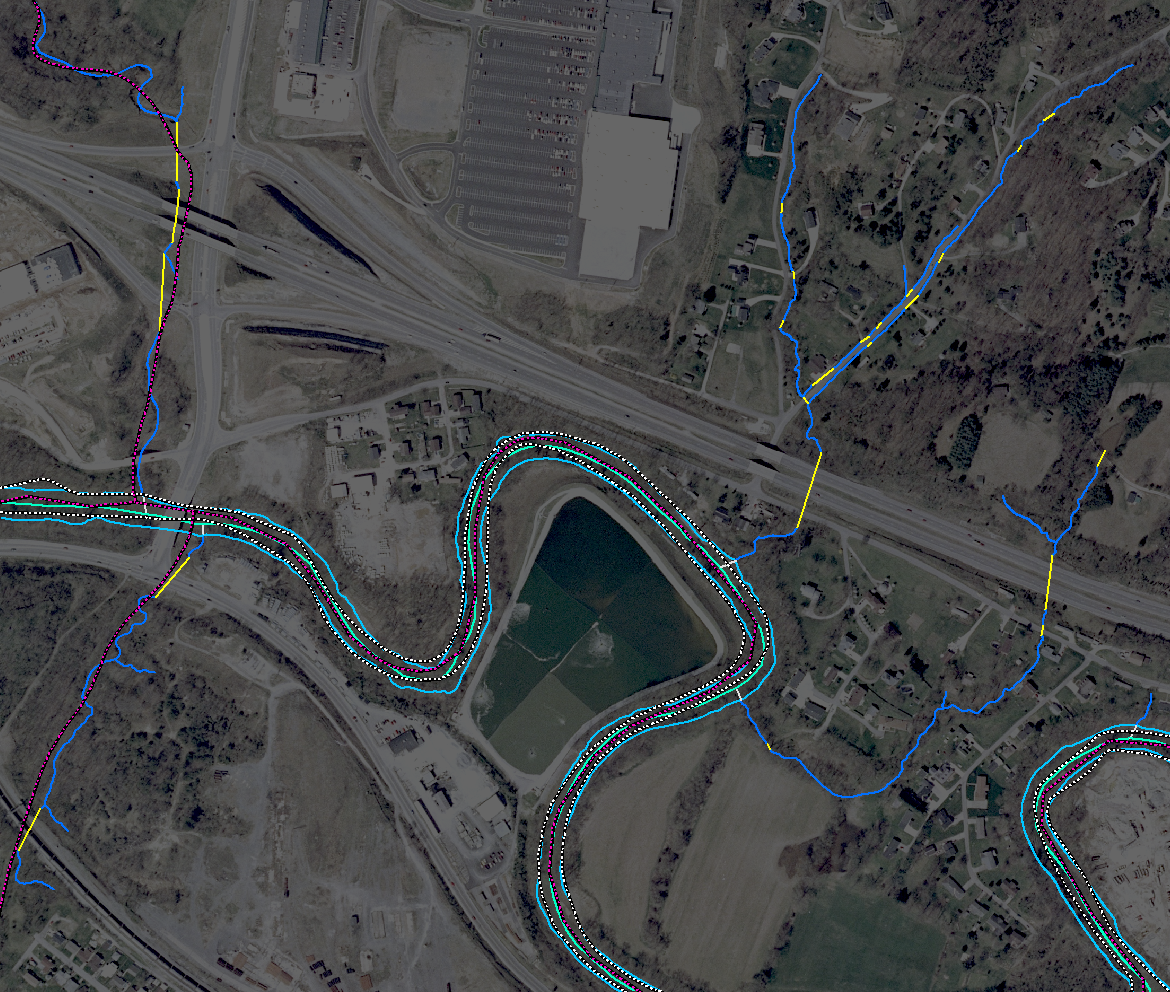 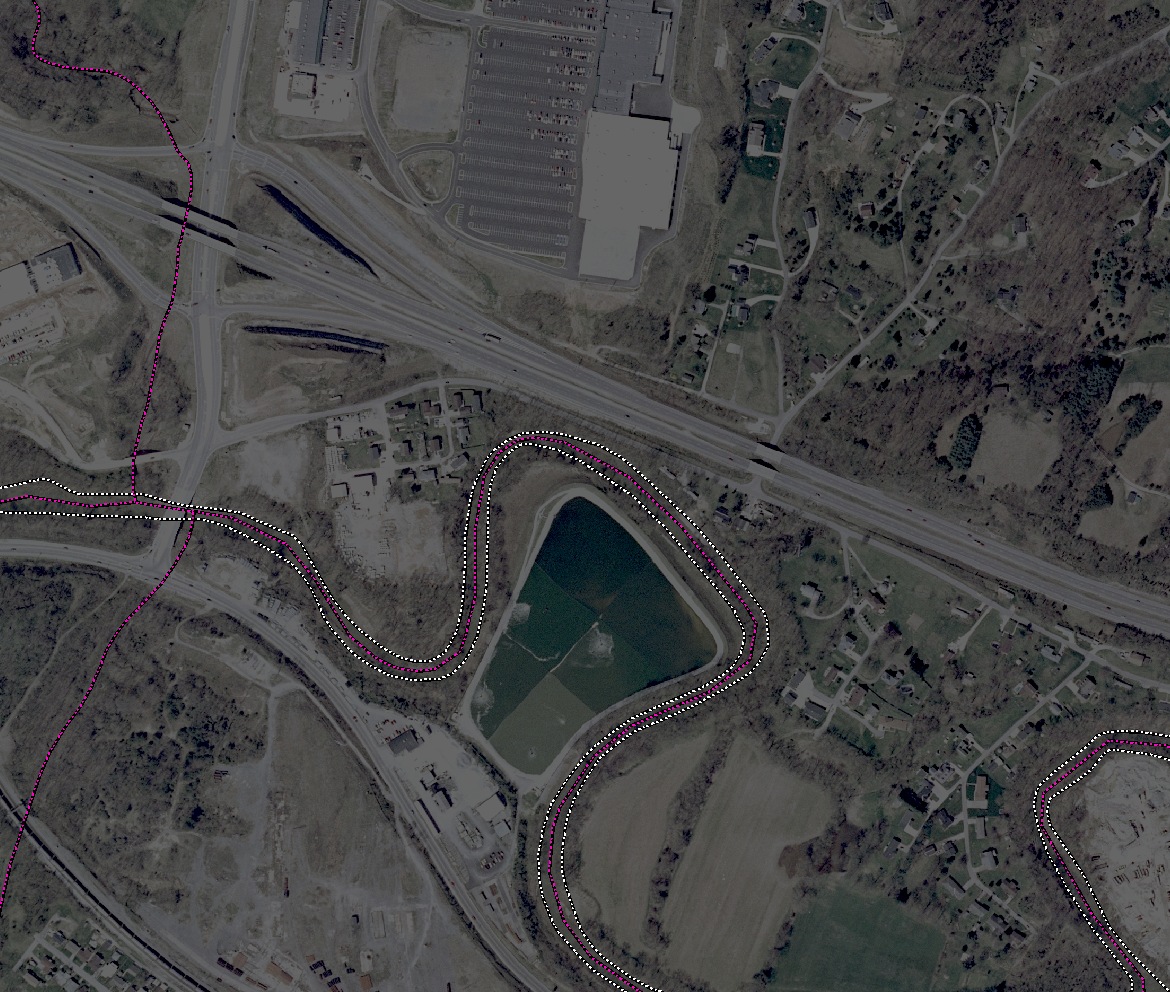 (Image adapted from Heidemann, 2012)
Ele-Hydro Integration
Elevation
Steeped in a tradition of Topographic mapping.
Increasing requests for Hydrologic surfaces.
Already collecting limited breaklines for hydro-flattening.
Additional breaklines would improve topographic surfaces,and allow production of requested hydrologic surfaces.
NHD
Always looking to update and improve their data.
Already has a clear and well-defined GIS data dictionary.
Interested in incorporating elevation information in the NHD.

An ideal setting for cooperation and integration!
Ele-Hydro Integration
Initial Steps
Examine the existing NHD Data Dictionary for compatibility and conflicts with Elevation requirements.
Resolve differences between Elevation and NHD needs to produce a single Data Dictionary that supports both programs.
Topology and attribution
Test the new Data Dictionary in-house for functional viability.
Ele-Hydro Data Dictionary (excerpts, draft)
Ele-Hydro Data Dictionary (excerpts, draft)
Ele-Hydro Data Dictionary (excerpts, draft)
Notable Differences
Elevation and NHD databases are very similar, but …
NHD includes many features that are not relevant to elevation surfaces
e.g., well, pipeline, flume
Elevation requires a few features that are irrelevant to the NHD
e.g., “flatteners”
Some features in the NHD need to be topologically subdivided for effective use in elevation applications
e.g., water bodies features passing under bridges
culverts; typically not segmented in the NHD

Although NHD and Elevation data requirements are remarkably similar,the decision was made to use independent attributes and codes to avoid confusion in identifying features of interest between the two primary stakeholders.
While important to NHD for modeling water flow, pipelines would not be included in a DEM.
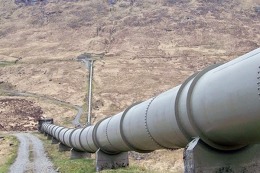 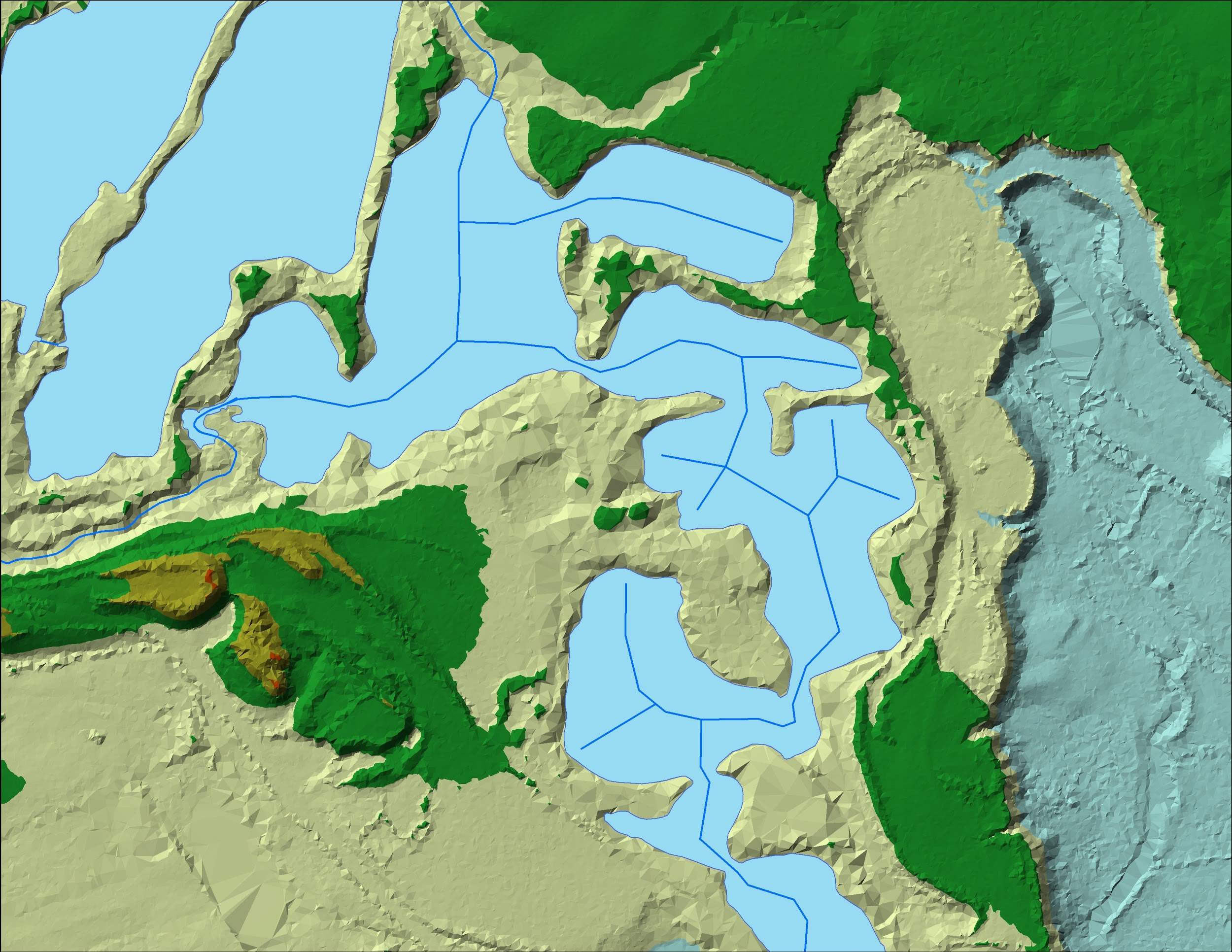 “Flatteners” are lines used in elevation to ensure that the surfaces of complex water bodies are set to a consistent elevation. They do not represent flow or hydrographic features.
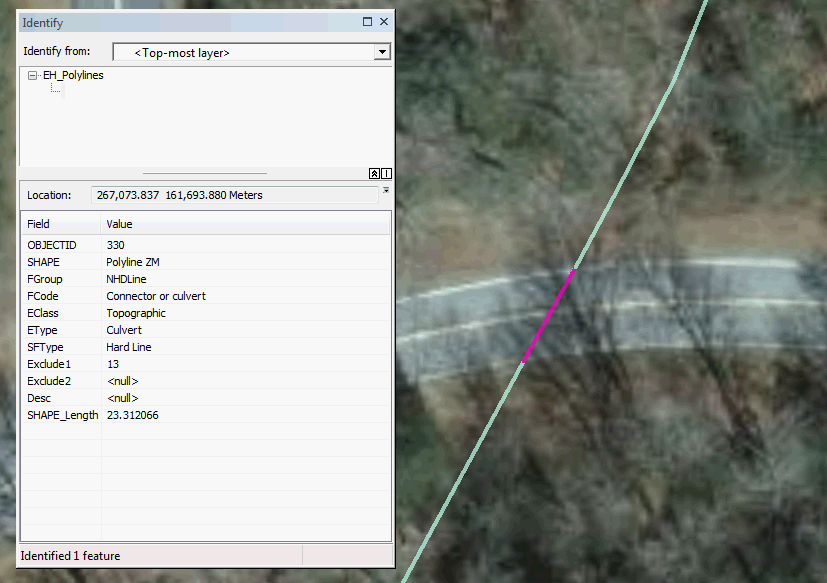 Culverts must be differentiable from streams in order to create both topographic and hydrologic DEMs.
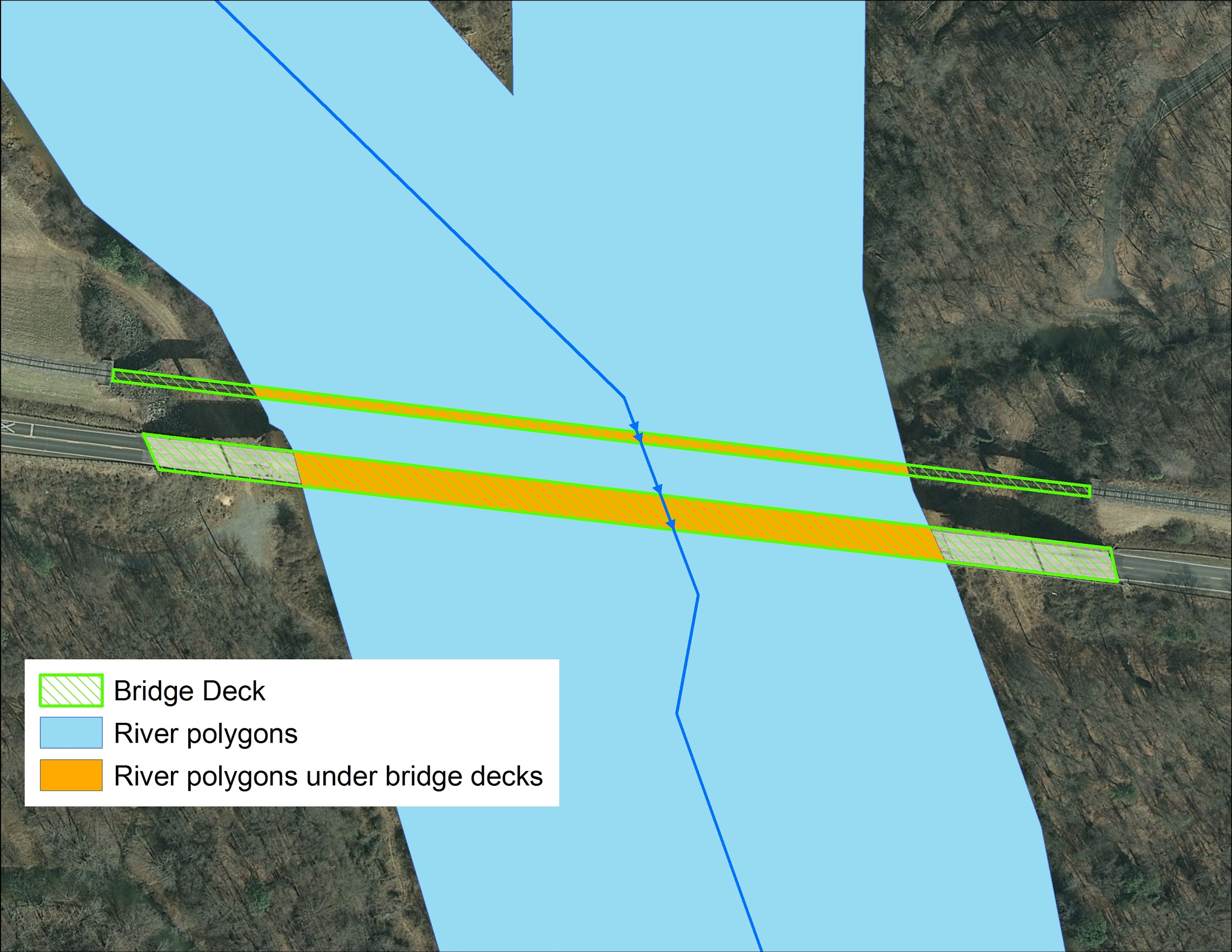 Elevation needs to remove waterbody segments under bridges; the NHD does not.
Ele-Hydro Integration
Current Activities 
Incorporate the Data Dictionary into the upcoming revision of the Lidar Base Specification (version 1.3)
Data STRUCTURE only; 
NO capture requirements at this point.
Conduct Pilot Projects with Geospatial Products and Services Contract (GPSC) contractors to:
Gauge costs and quality of additional breakline collection.
Determine the most effective and appropriate extent of collection for integrated breaklines. 
Scale and Feature Types
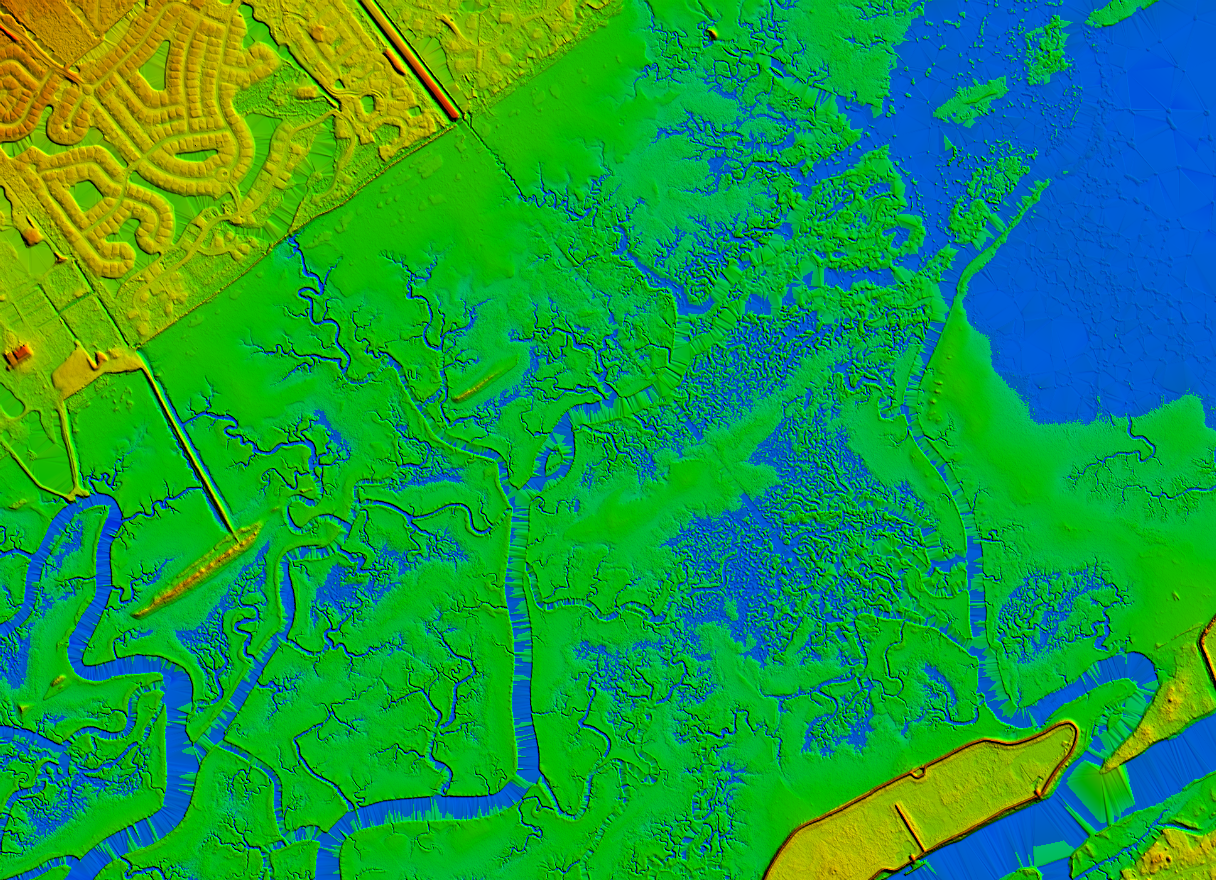 Hydrographic Breaklines can add exceptional value to Elevation products, provide the foundation for NHD update and enhancement, and bring the goal of Ele-Hydro integration from dream to reality.
Graphics courtesy of NOAA
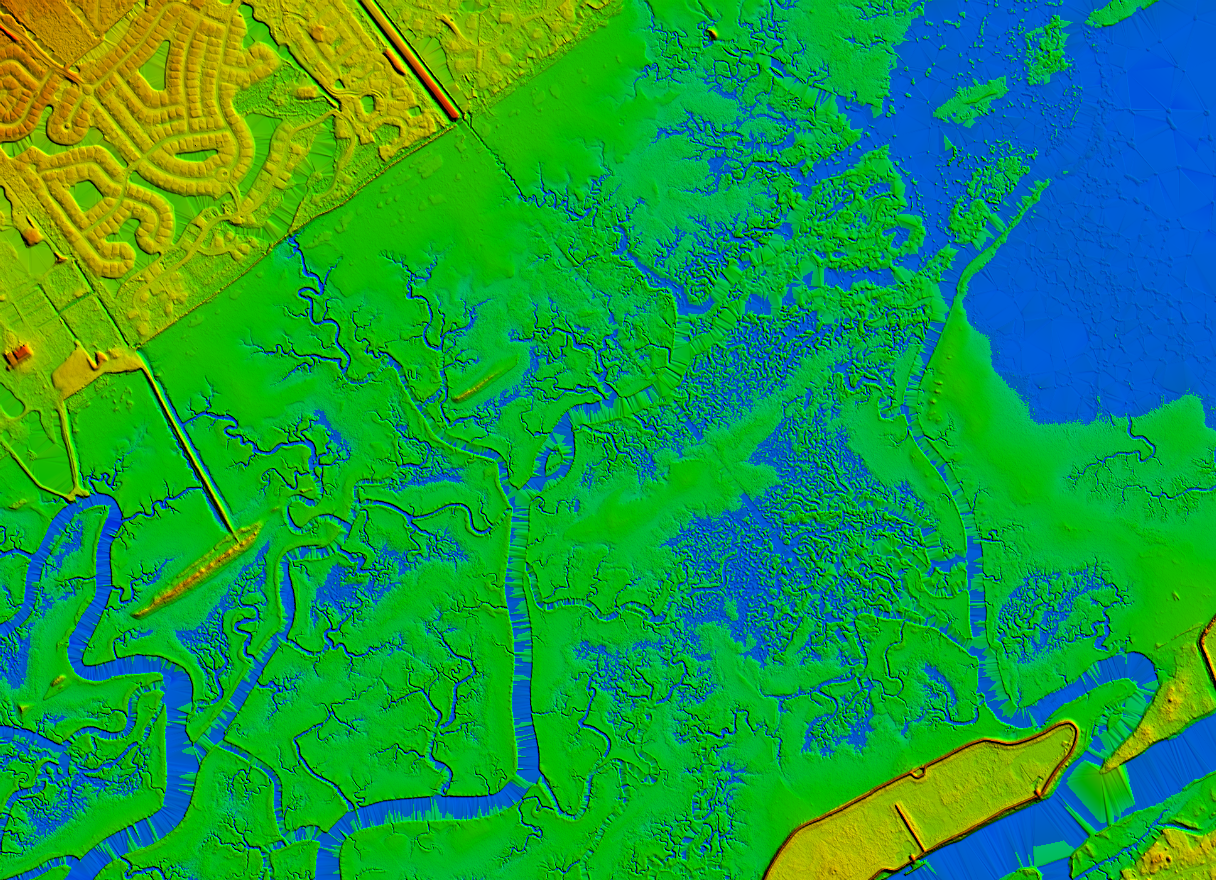 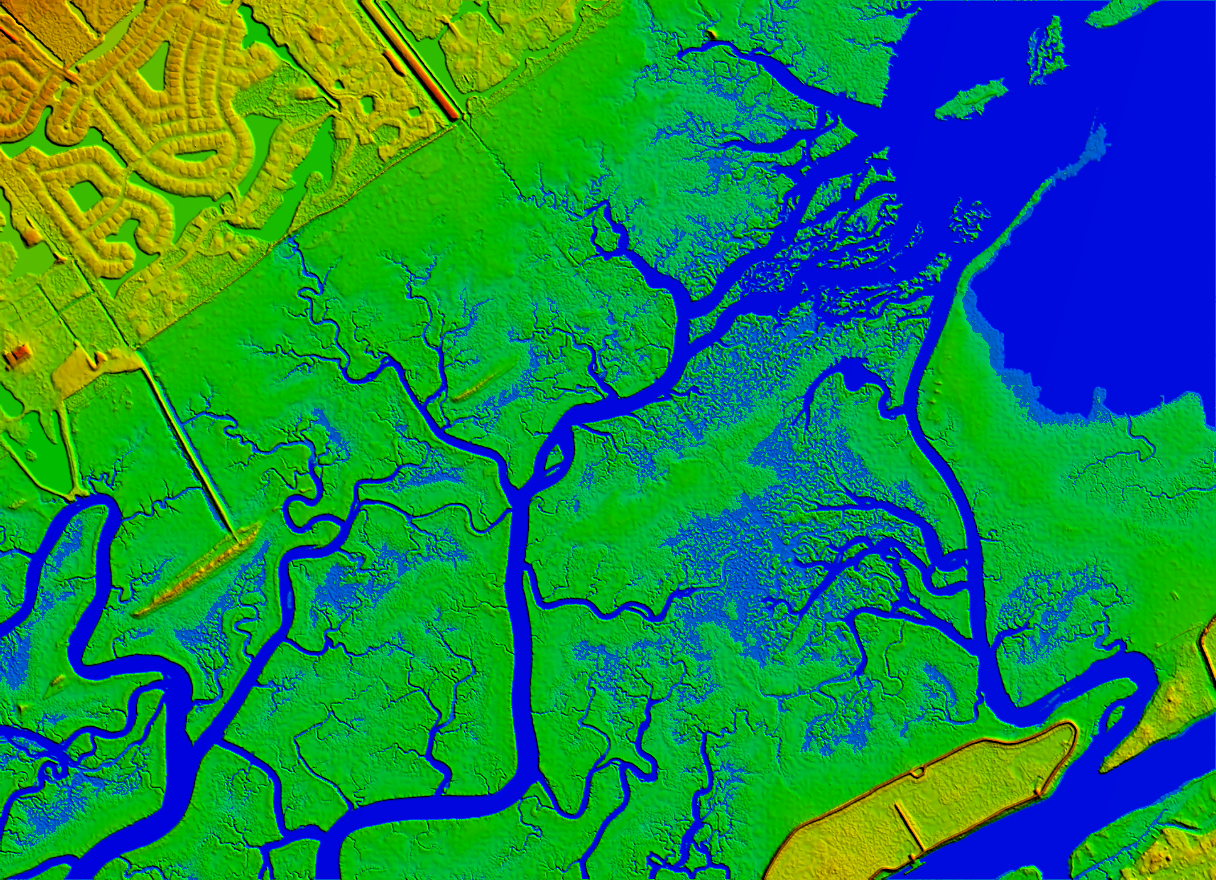 Hydrographic Breaklines can add exceptional value to Elevation products, provide the foundation for NHD update and enhancement, and bring the goal of Ele-Hydro integration from dream to reality.
Graphics courtesy of NOAA
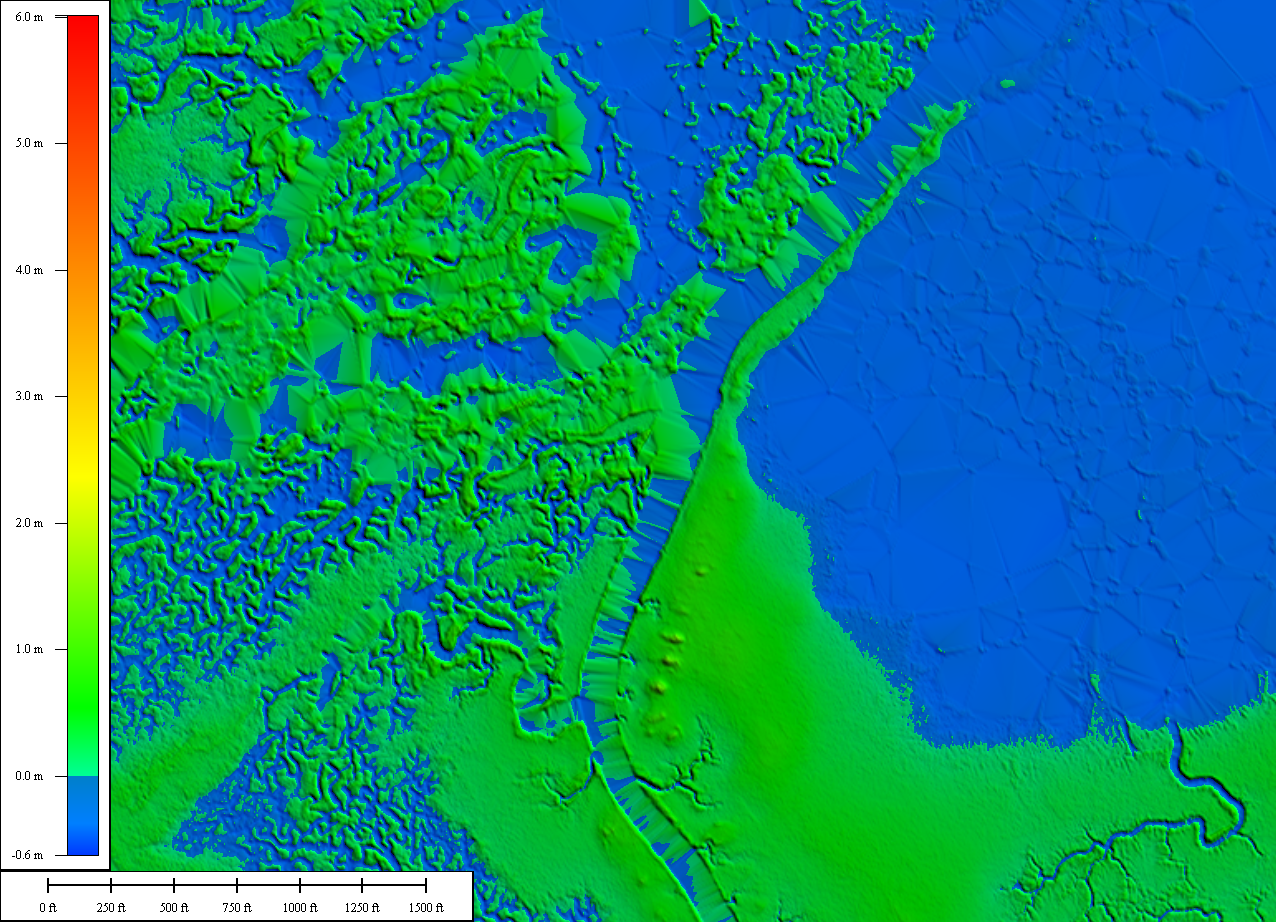 But expectations must be tempered by practicality. How much detail is needed and what costs are  reasonable for data at national extents?
Graphics courtesy of NOAA
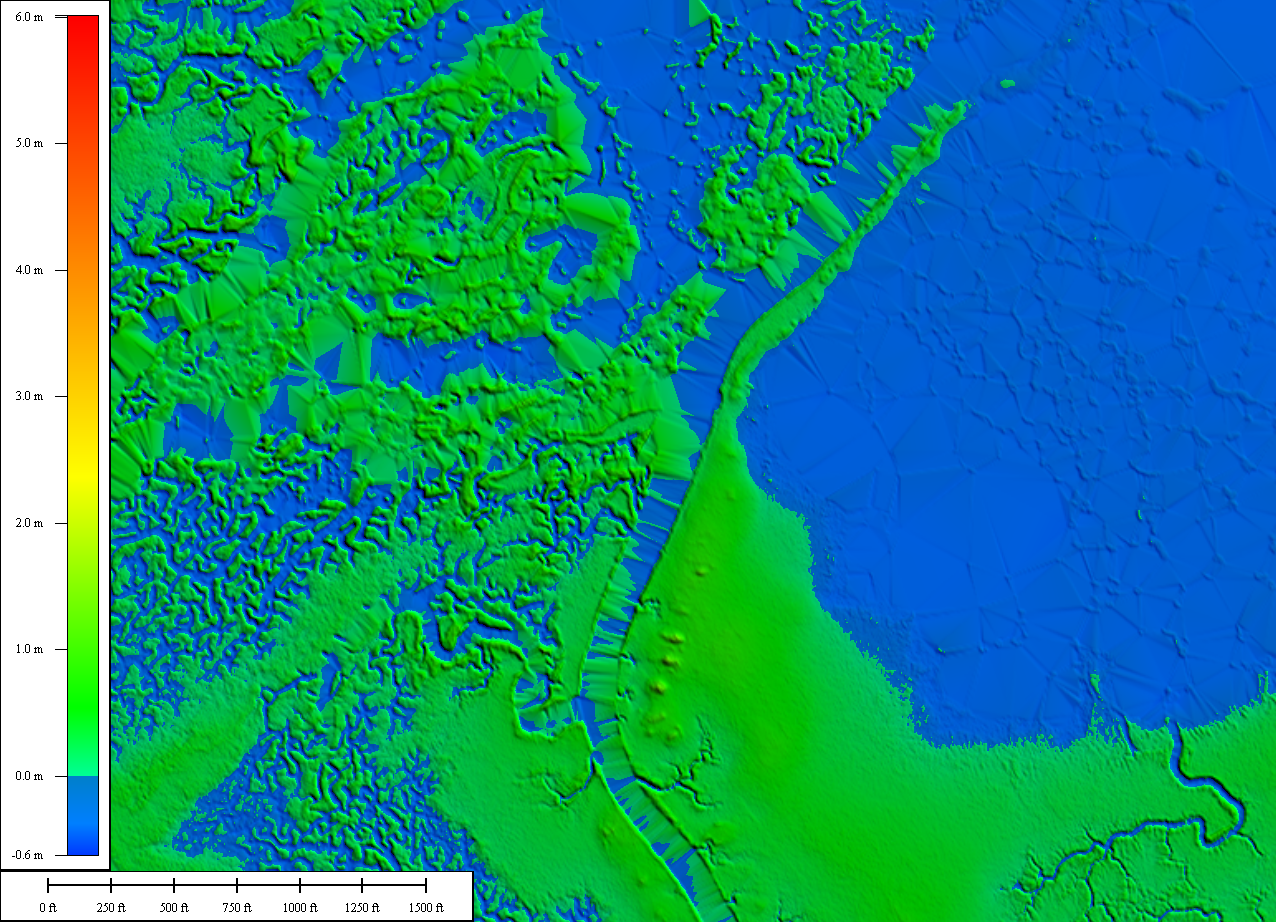 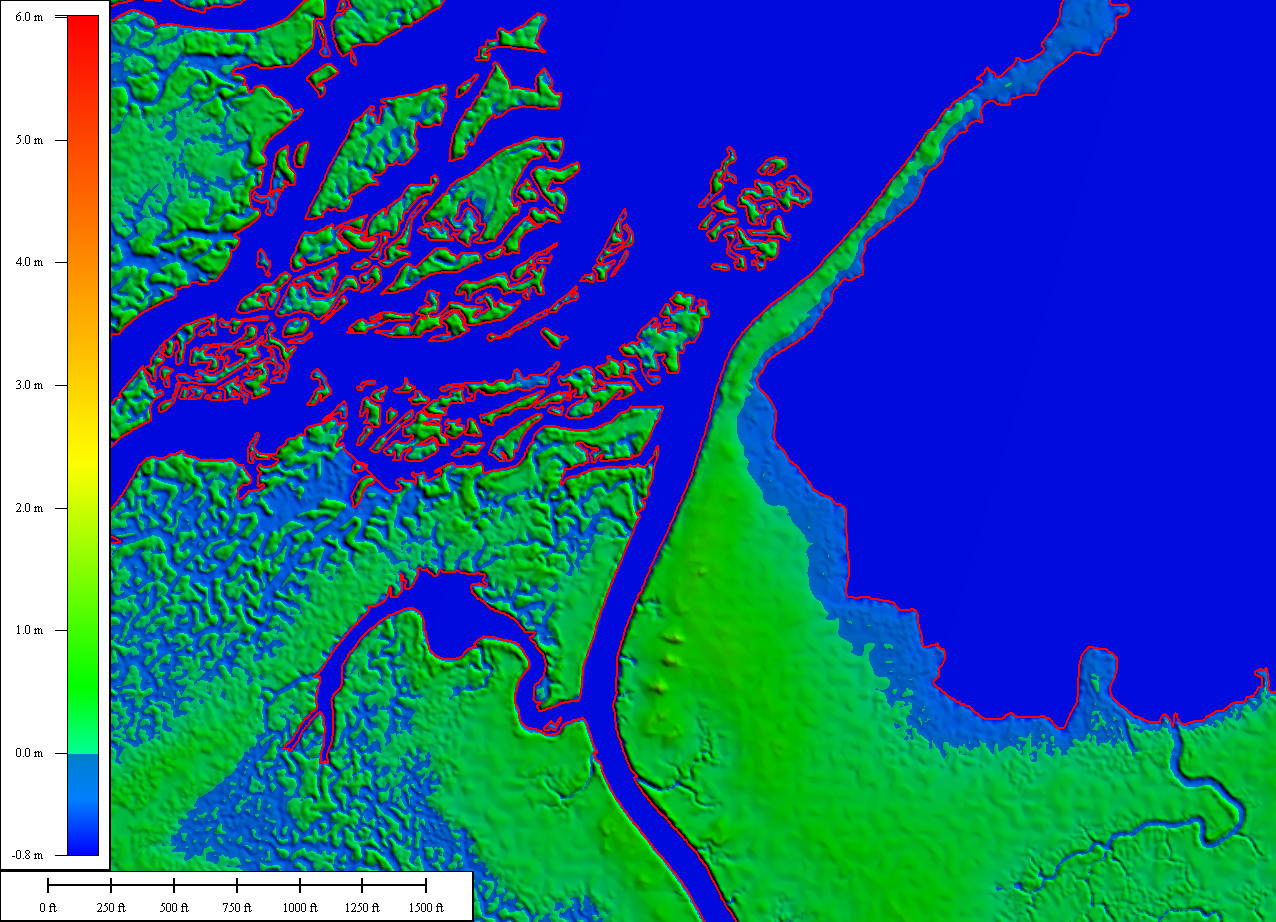 But expectations must be tempered by practicality. How much detail is needed and what costs are  reasonable for data at national extents?
Graphics courtesy of NOAA
Ele-Hydro Integration
Future Tasks
Develop internal processes to utilize the additional data.
Introduce capture requirements into the Lidar Base Specification and GPSC Task Orders.
Produce and distribute new and improved Elevation and Hydrographic products.

Conclusion:Elevation and Hydrography, Integrated.Stronger Together.Ele-Hydro!
References
Heidemann, H. Karl, 2012, Digital elevation models sec. 10.1 of Renslow, M.S., ed., Manual of airborne topographic lidar: Bethesda, Md., American Society for Photogrammetry and Remote Sensing, p. 283-310.
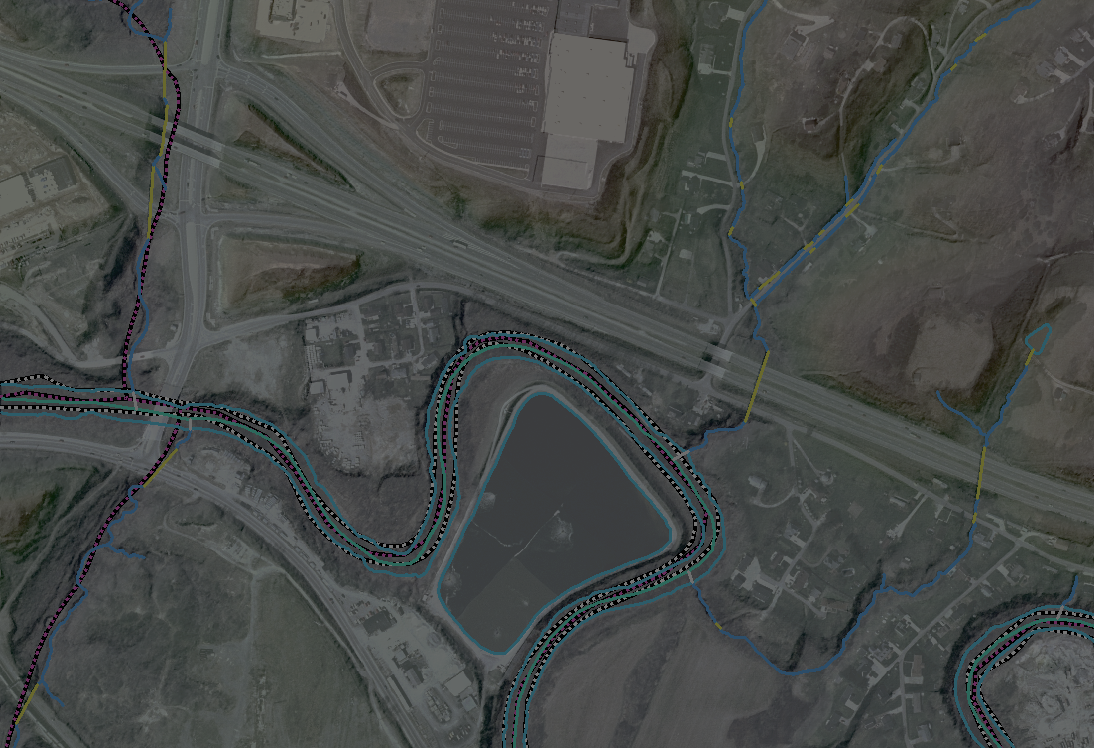 Integrating Hydrography and Lidar Topography: Fundamentals and Application Issues
USGS Hydrography Seminar Series, 
Seminar #8
Thursday, May 19, 2016
H. Karl Heidemann, GISP, CMS
Physical Scientist
U.S. Geological Survey/EROS
U.S. Department of the Interior
U.S. Geological Survey